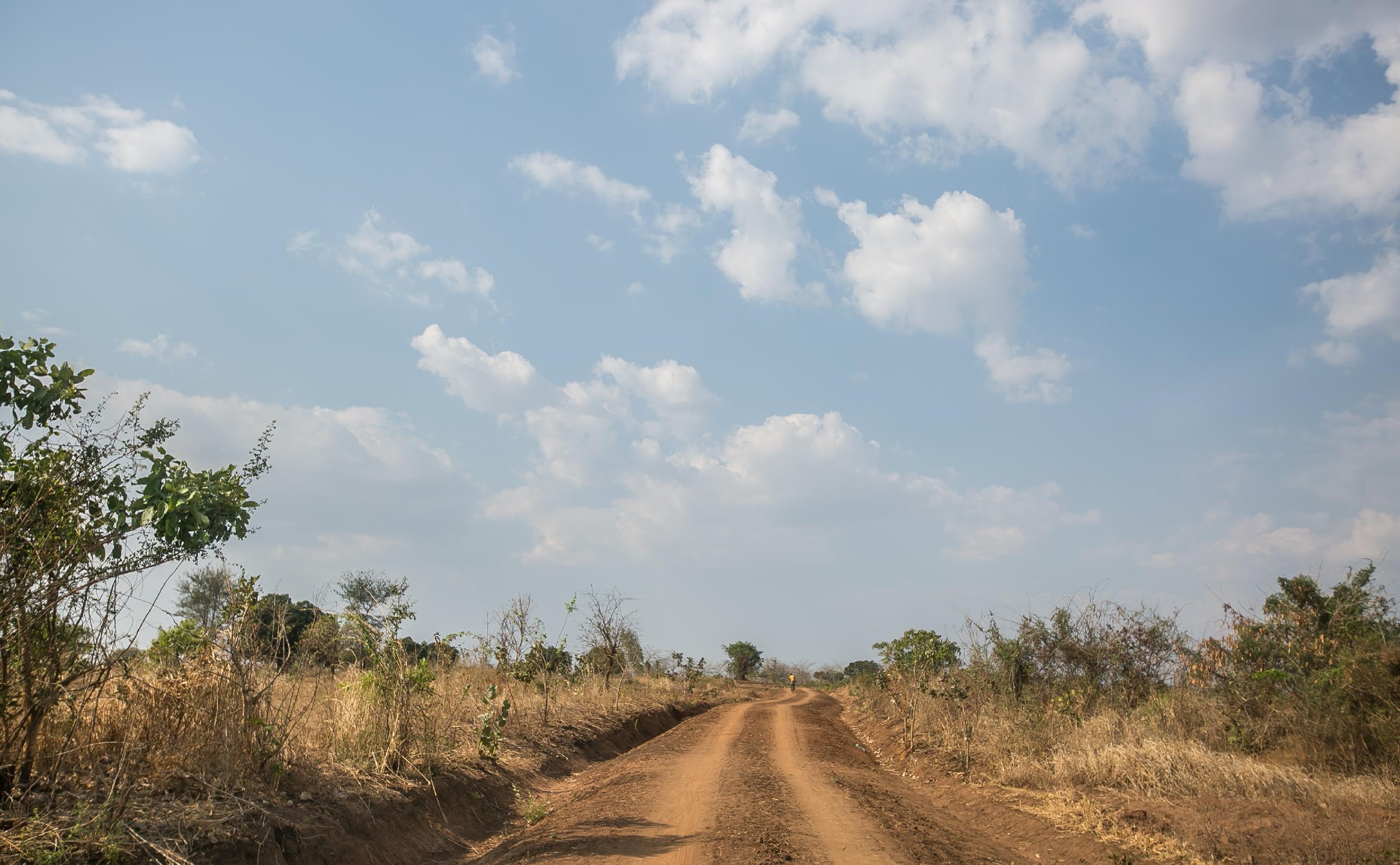 The Impact of Standards-Based 
Open Source LMIS for 
Sustainable Supply Chain Management
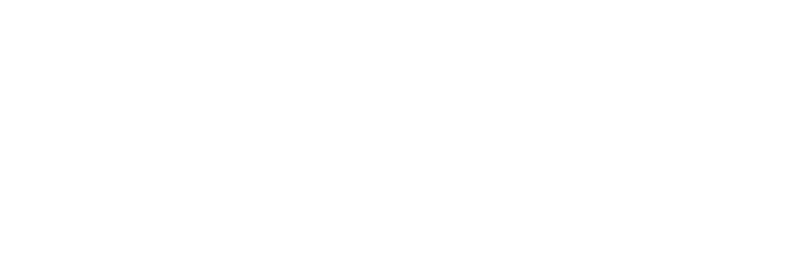 ‹#›
[Speaker Notes: Speaker: Brandon

So, OpenLMIS. We believe in a world where all countries have the data they need to manage their health supply chains and lead to healthier communities.

We are a community initiative and a software platform working to make this vision a reality. AND IT ALL STARTED WITH PATH IN 2008.

-------
CUT:
I’d like to start off with a quick high-level refresher on what OpenLMIS is before outlining the new features in the upcoming release.

OpenLMIS -- it is both an initiative and a software platform. The software allows countries to track products within their health supply chains across all major health programs, from essential medicines, malaria, TB, and family planning products, to vaccines, diluents, and syringes.]
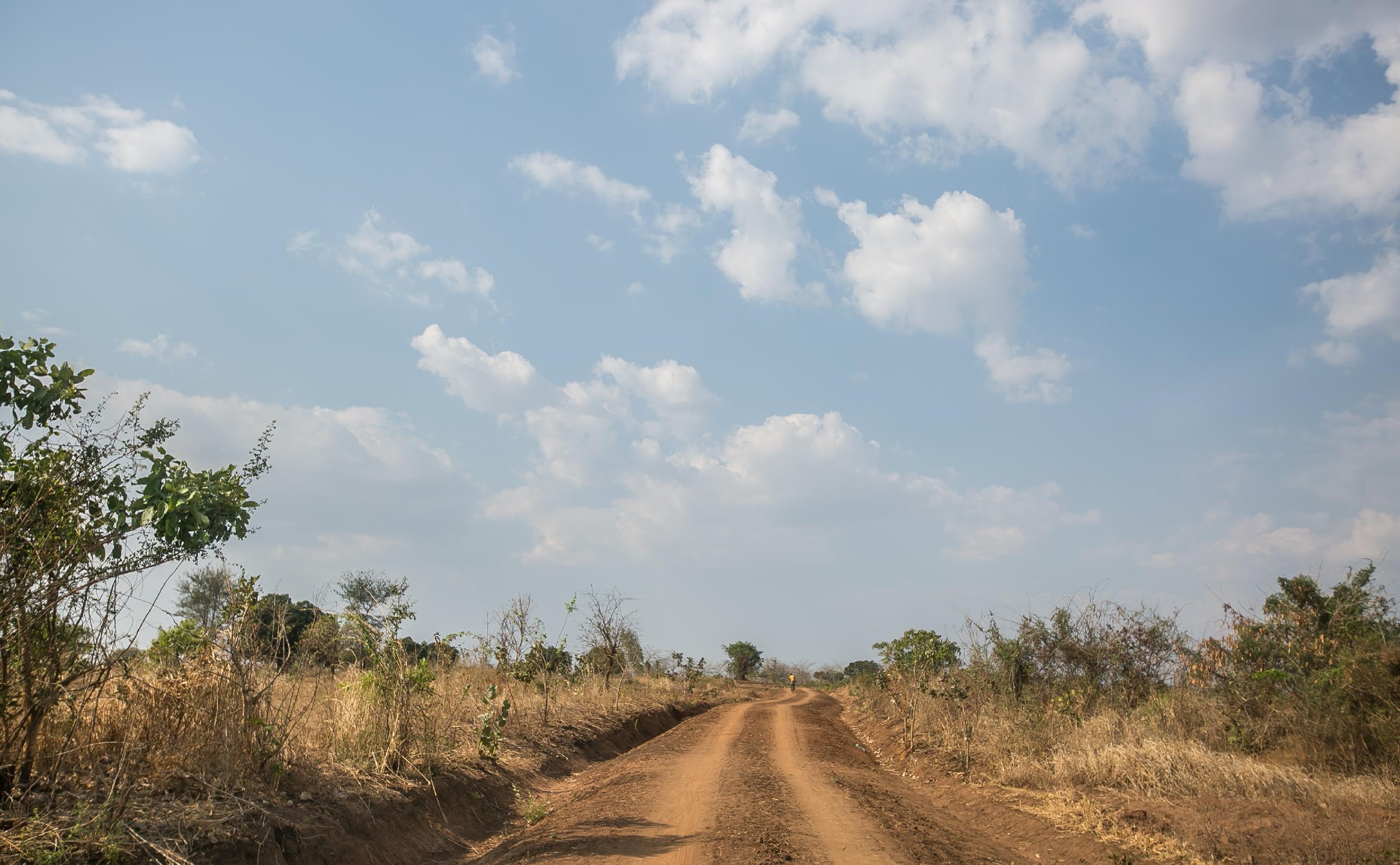 The goal
Today, I hope that you leave with a better understanding of: 

What OpenLMIS is and what is in the latest release 
Where OpenLMIS fits into a country’s information system landscape and where it can provide value 
Ways to engage with the OpenLMIS Community and learn more about potential implementation 


If I don’t meet this goal or if you’d just like to learn more, please get in touch after the presentation
[Speaker Notes: Speaker: Tenly
So what is our goal for this discussion today? We would like to ensure that you leave today with a better understanding of:
1, 2, 3 
If we haven’t met that goal, or if you’d just like to talk, come see us after the session where Brandon will also be demoing some of the key features and integrations we mention today. We’ll also be at the happy hour following the session as well if you’d like to connect then.]
Presenter & Topics
<INSERT PHOTO>
<Insert Name>
<Insert Title>
<Insert description of responsibility and reasons to be contacted>
Topics
Community
Vision
Features
Impact
Standards
Getting involved
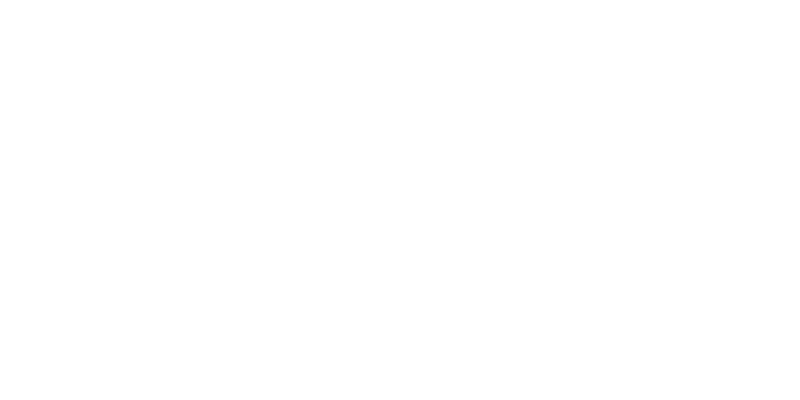 ‹#›
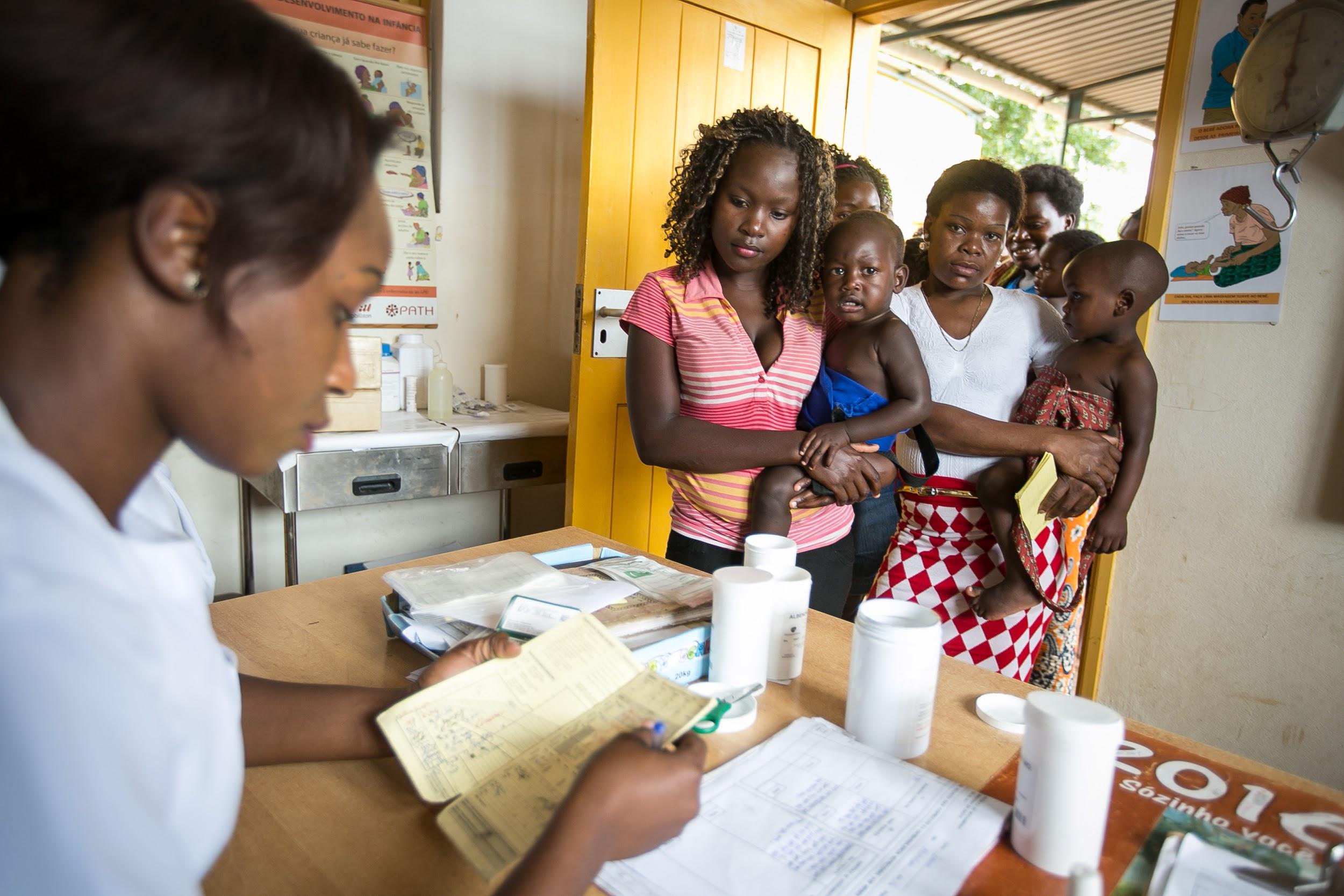 Community
‹#›
[Speaker Notes: Brandon

At the health facility level, we hear how supply data does not always match up with reported demand or coverage numbers. Which data should we trust?


-----CUT:
This quote here highlights what all of you in the room deal with on a regular basis -- coverage rates over a 100% and yet a deeper look at the data shows that there were stock outs.]
OpenLMIS Initiative
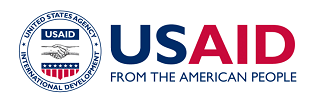 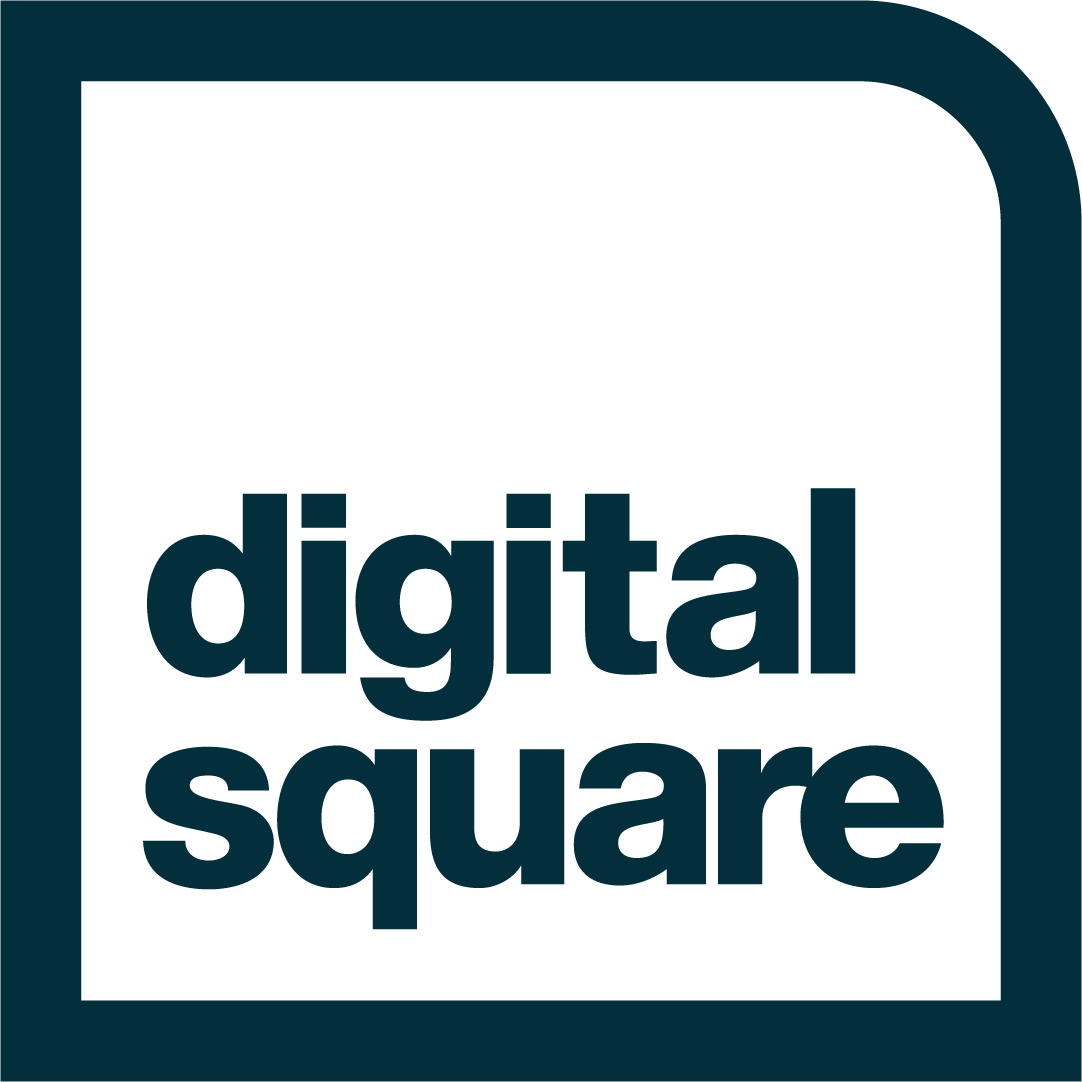 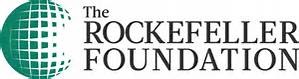 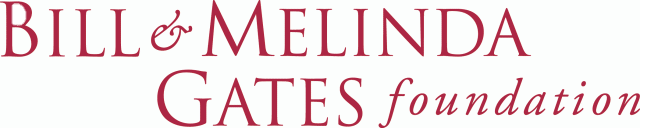 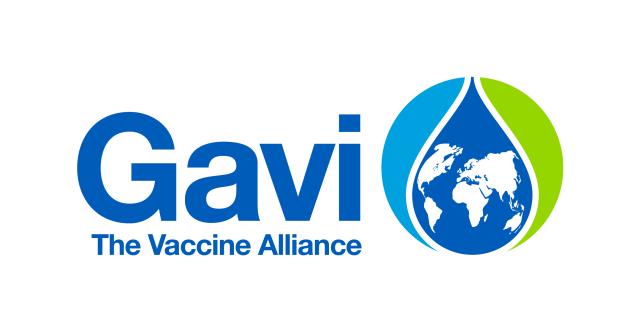 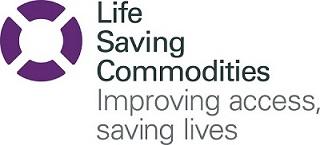 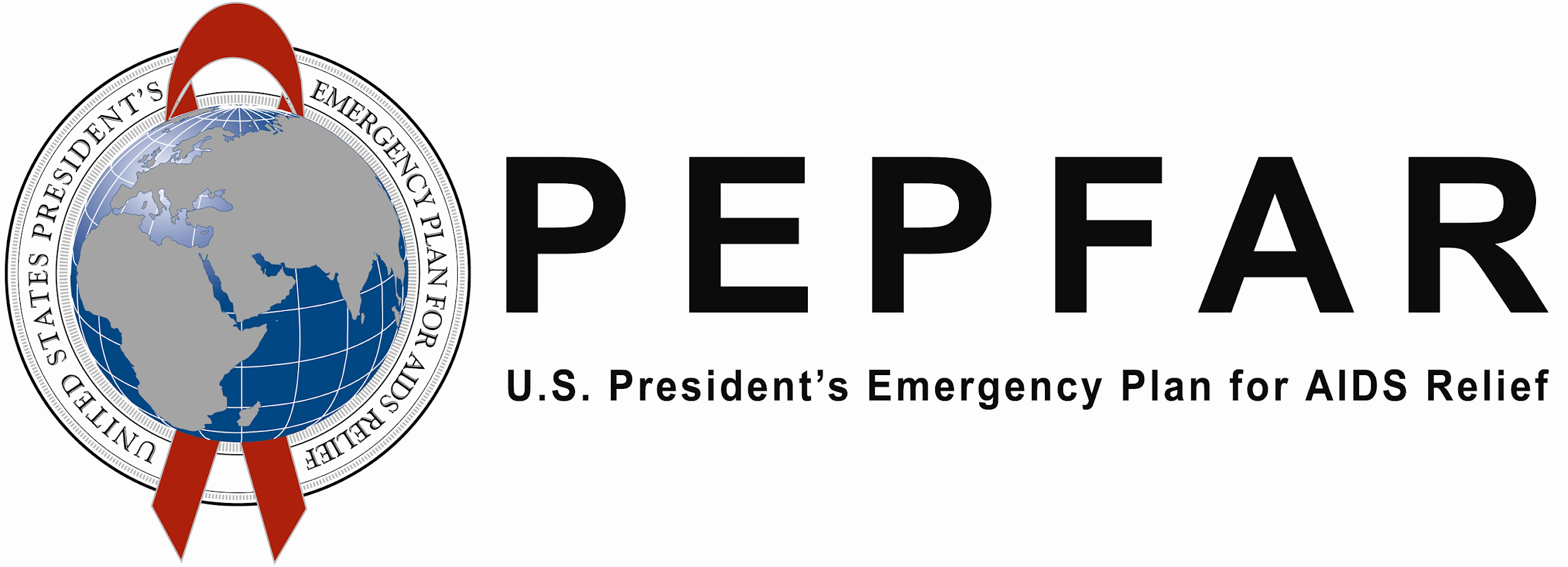 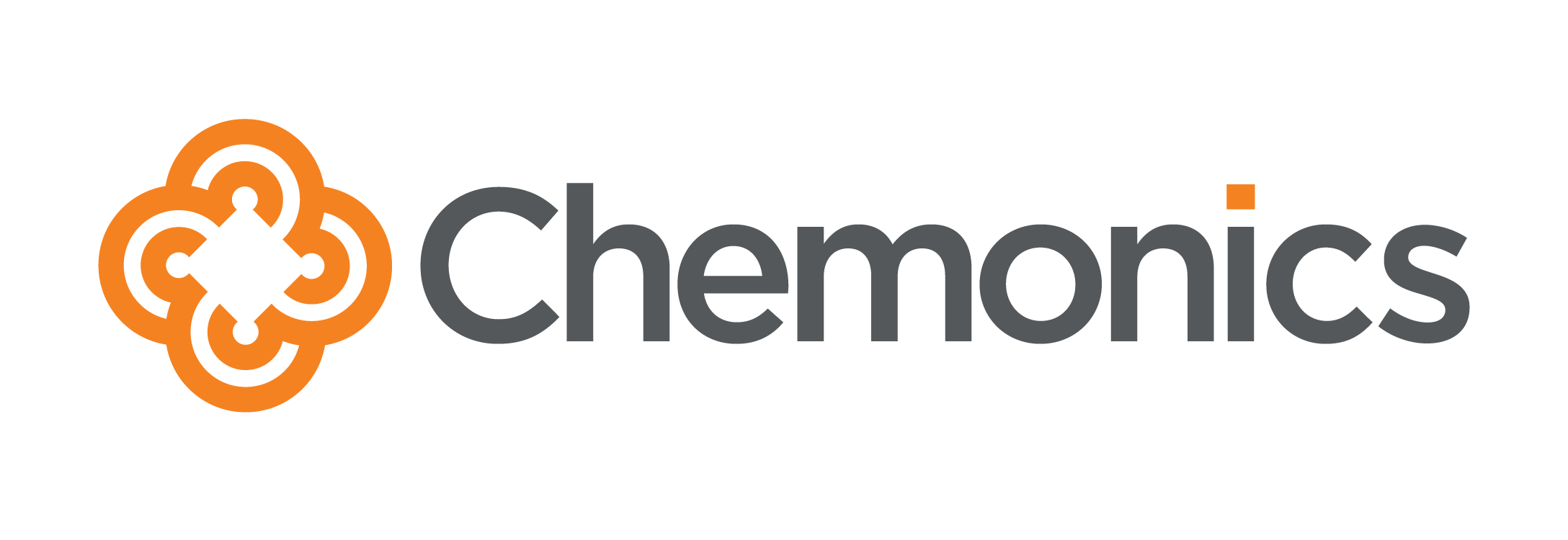 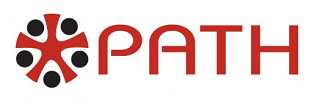 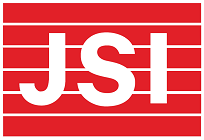 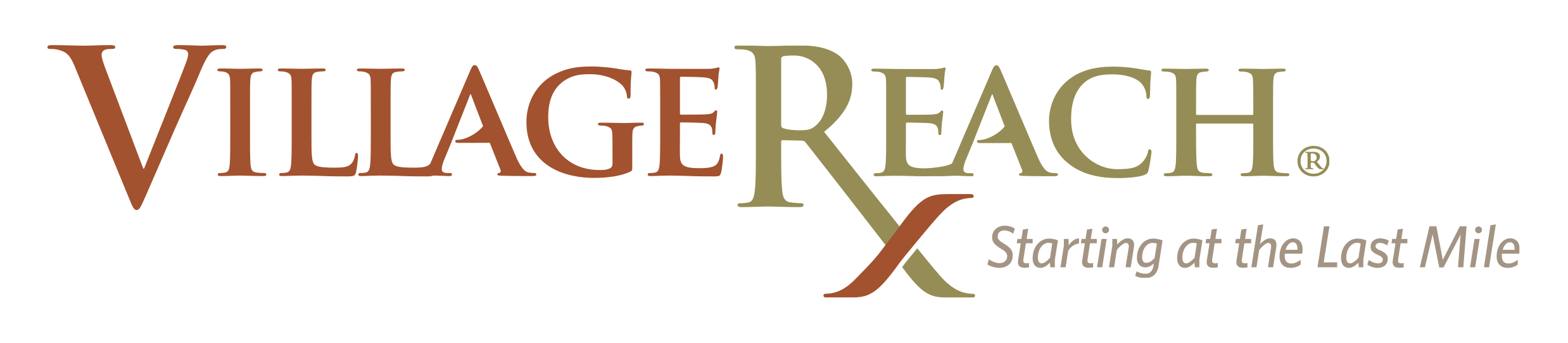 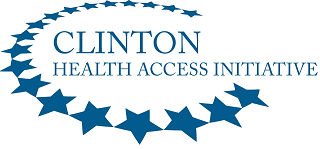 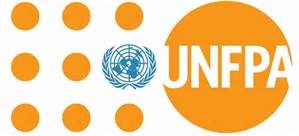 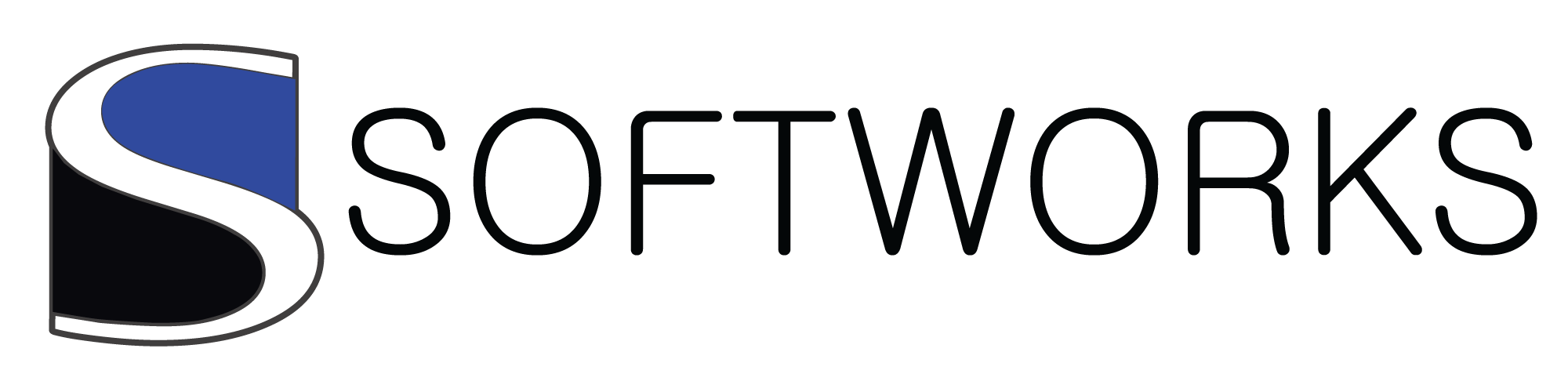 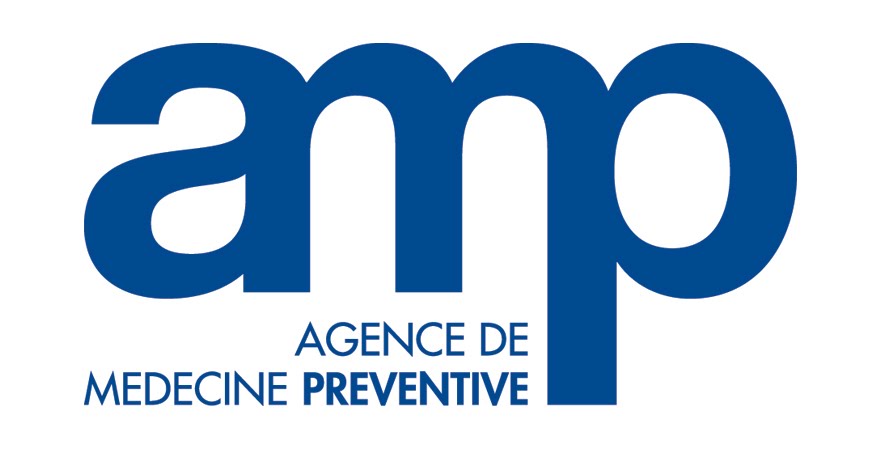 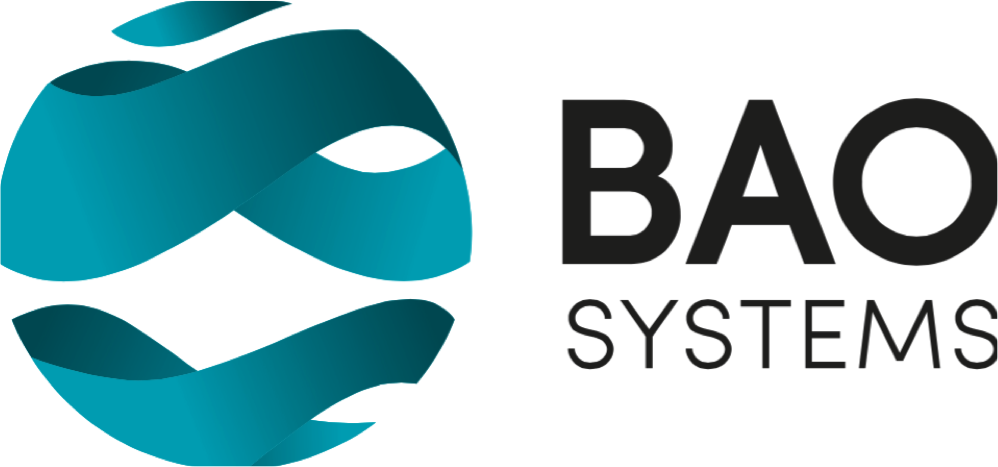 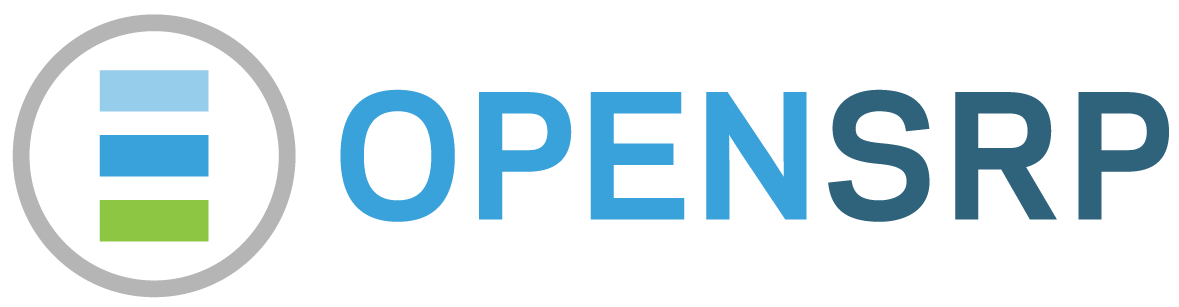 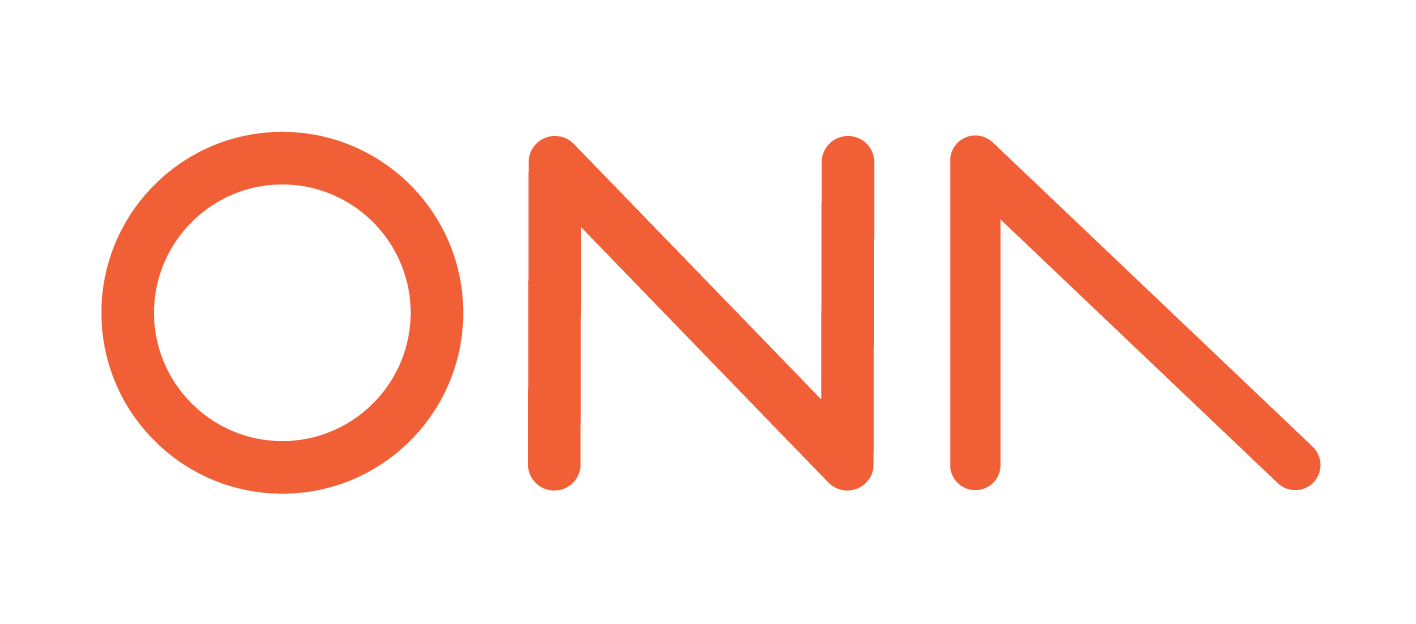 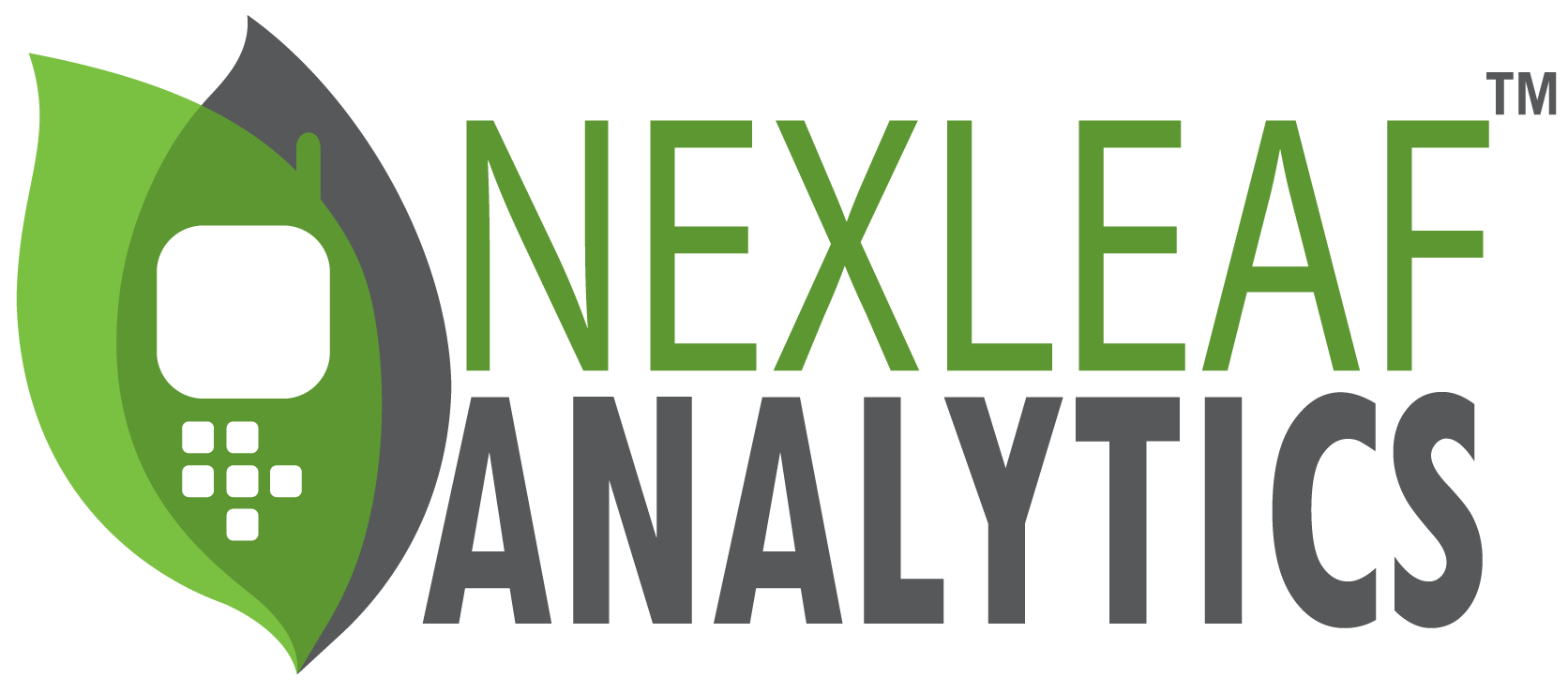 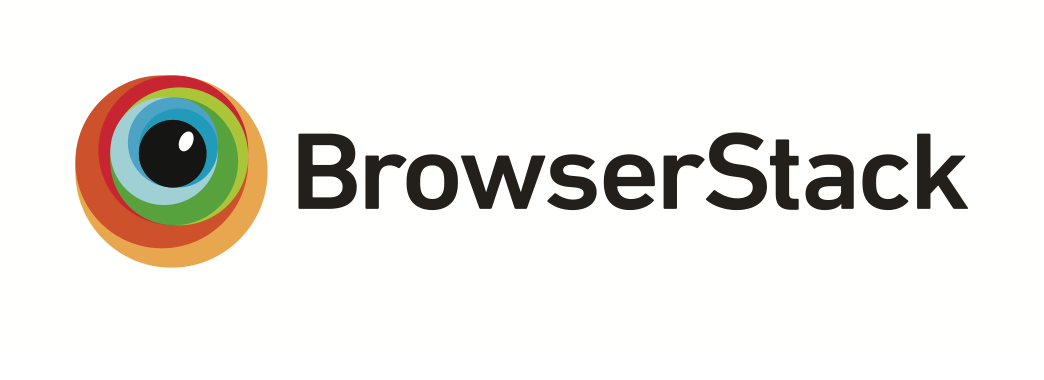 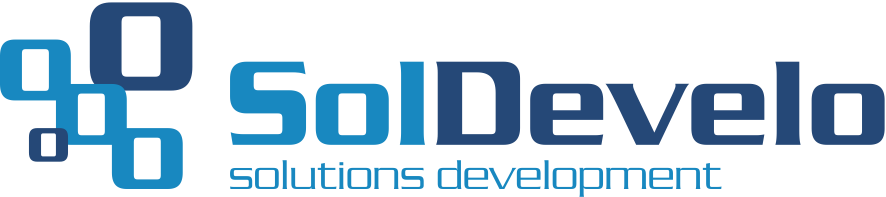 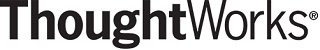 ‹#›
[Speaker Notes: Speaker: Brandon

Today, the OpenLMIS initiative has many members. But in 2008, it all started when PATH co-lead a collaborative process to define requirements and develop a global standard for logistics systems.

A decade later, OpenLMIS is now this diverse community of 20+ partners bringing expertise from technology to data analytics and quality software development, to on-the-ground implementers, and a global network of engaged donors.

And the impact has been astounding...



------
CUT: 

OpenLMIS is an initiative. It started in 2008 as a collaborative process between four organizations, which included PATH, looking to develop a set of common, globally applicable requirements for logistics management systems. 

Today, this diverse community comprising 20 partners brings expertise from technology partners specializing in data analytics and quality software development,  on-the-ground implementers, to a global network of engaged donors.]
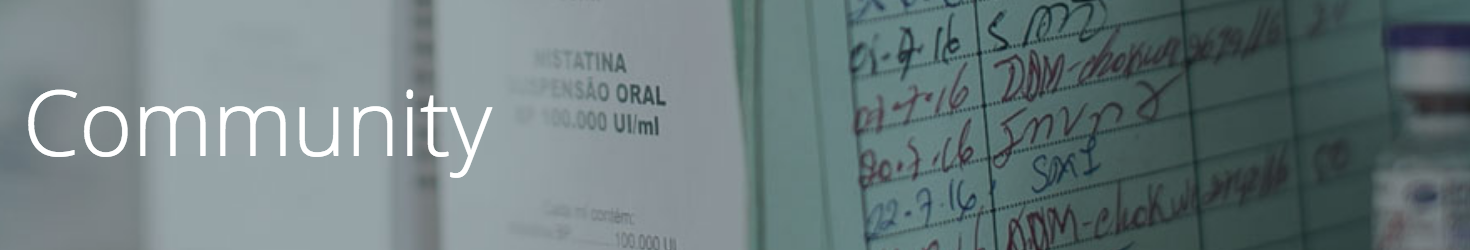 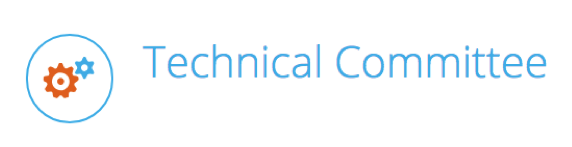 Leadership for the community.
defines community processes
leads fundraising and advocacy efforts


Members: Senior representatives of Trusted Community Partners
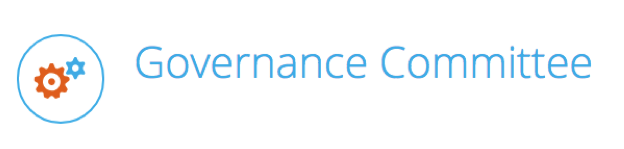 Helps “build the right product.” 
discuss roadmap requirements and new features
reviews contributions from implementations

Members:  Community partners with technical experience
Builds the product the “right way.”

manages the system architecture
sets clear standards for code quality


Members: Software developers and active OpenLMIS developers
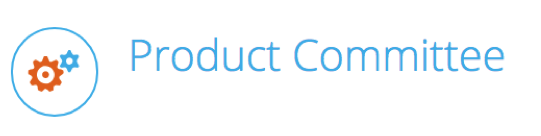 OpenLMIS Trusted Partners have experience implementing OpenLMIS and other Health Information Systems (HIS) tools. 
These partners are available to support OpenLMIS implementations in a variety of ways.
‹#›
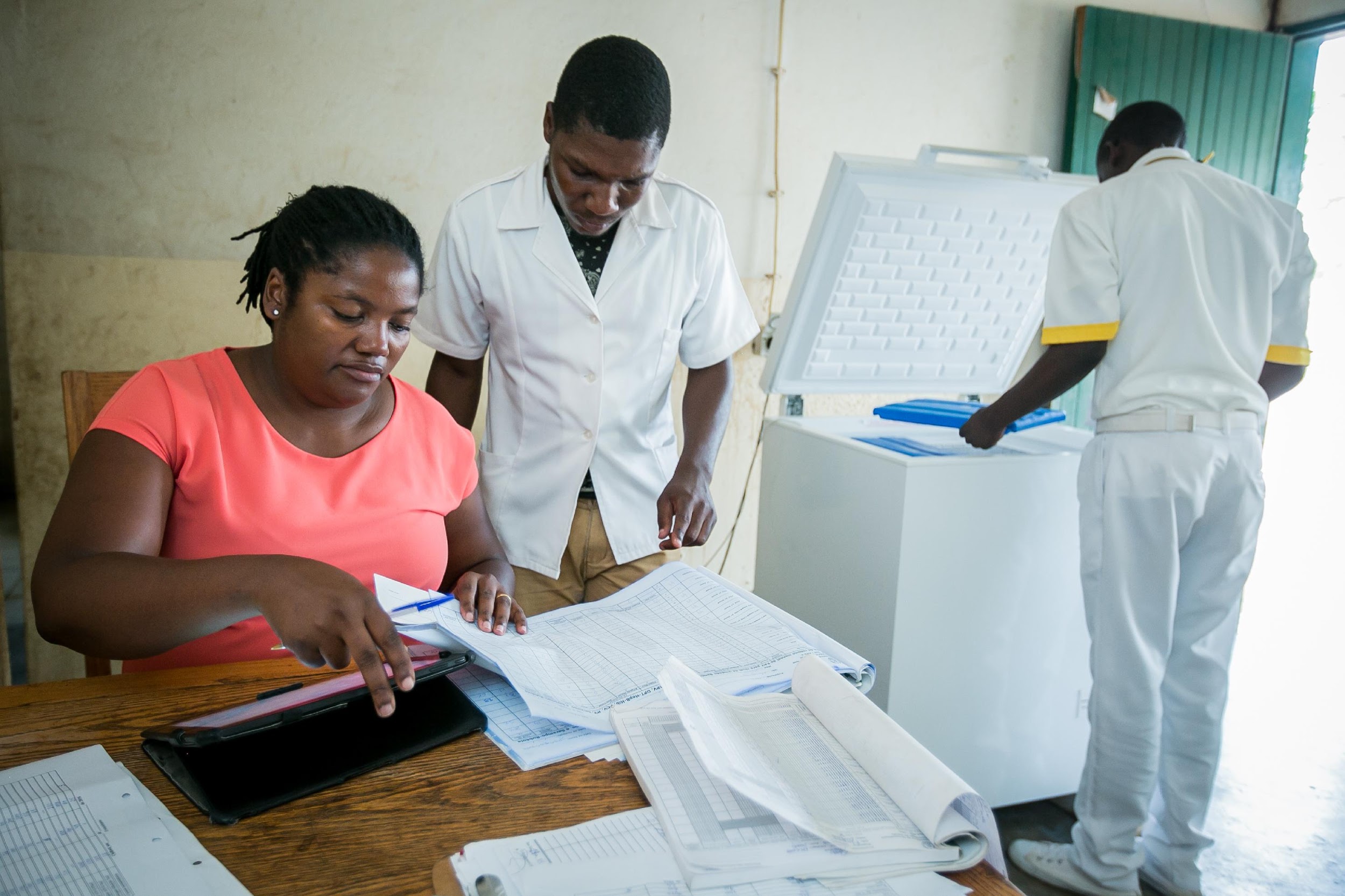 Vision
‹#›
[Speaker Notes: Brandon

And Managers, both at National and Provincial levels, have only aggregate, delayed data with no ability to drill in to what is happening or get quick insights. My hands are tied until I can know more.



-----CUT
Every single EPI Manager --both at the central and provincial levels -- talked to us about their unique role in the EPI hierarchy. They are constantly putting out fires and much of their time is focused on responding to pressures from above them – senior Ministry officials, cabinet members, donors – and in turn, they put pressure on those below them. And at all times, the data that they rely on is quite simply aggregate numbers. They have no way of looking at a national or provincial aggregated indicator on stock availability or cold chain performance or coverage and knowing, “ah, this is the issue!”. Nor can the people that provide them these figures help – because they’re getting a series of static numbers on a piece of paper form themselves. The view and the out-size role that is played by individuals storage sites or health facilities is completely lost when one works in the world of aggregates. And so much of public health supply chain is just lost in the world of aggregates.]
The OpenLMIS Software Vision
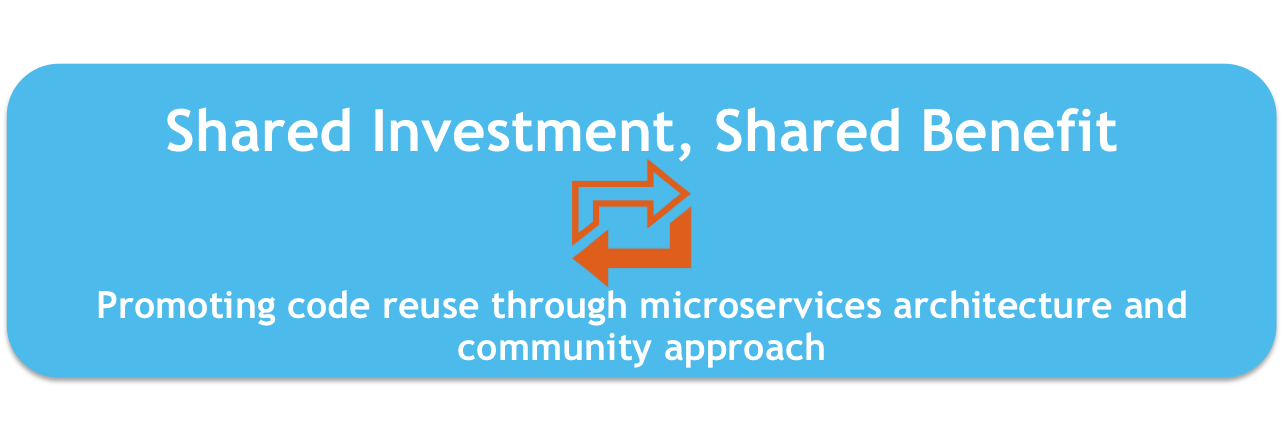 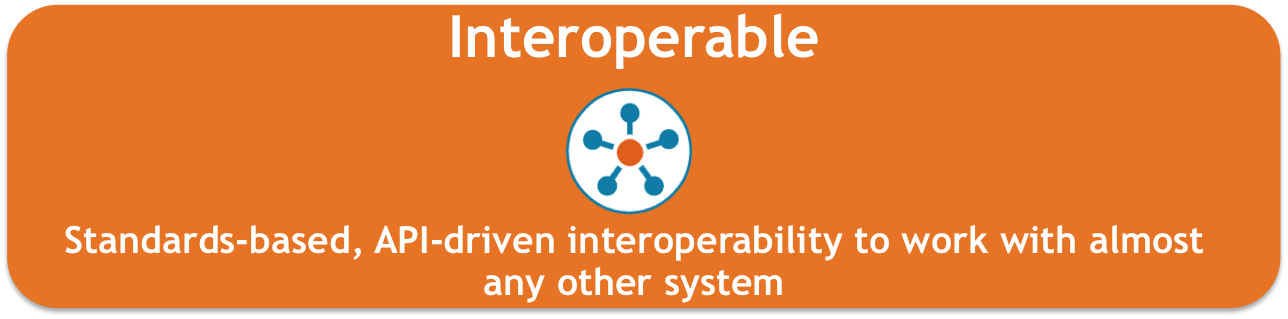 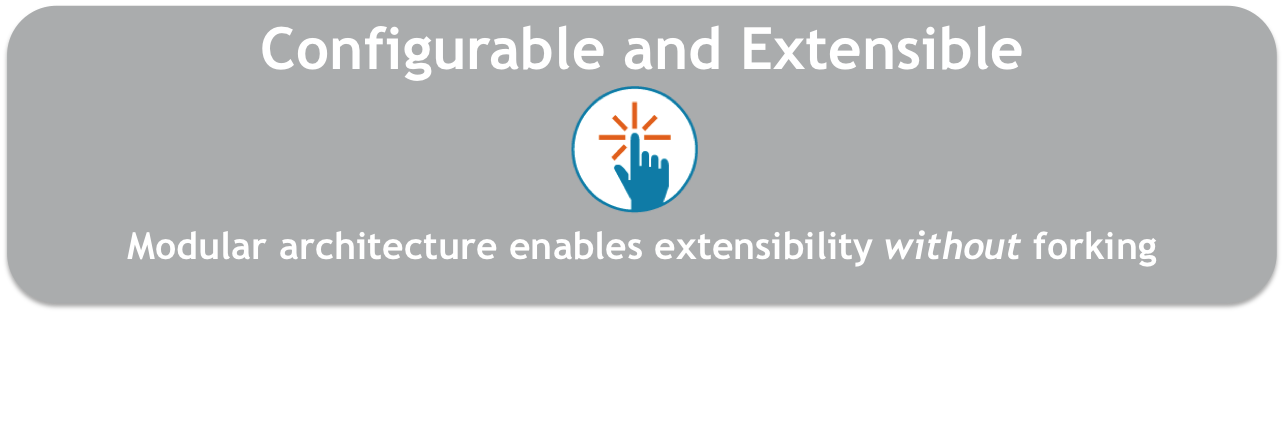 ‹#›
[Speaker Notes: Speaker: Brandon
Our philosophy is what sets us apart.
OpenLMIS is Open Source software that uses a shared investment and shared benefit model. This means new features built into the system, either by a global donor or specific country, can be leveraged across implementers with its open source reusable micro-service codebase.
We strive for interoperability using standards because we know each country has specific needs and will leverage more than one system. We believe interoperability between all those systems is the best way to achieve visibility and to meet the needs of whole health ecosystem.
And we drive to provide a highly configurable system and an extensible codebase. Any country implementation can extend and change features to address the in-country context. OpenLMIS aims to meet countries where they are at in their supply chain maturity and grow with them as they professionalize and standardise. 
Our community of developers delivering this software are rooted in a collaborative and supportive culture of excellence and transparency. 

….Vidya will tell us more]
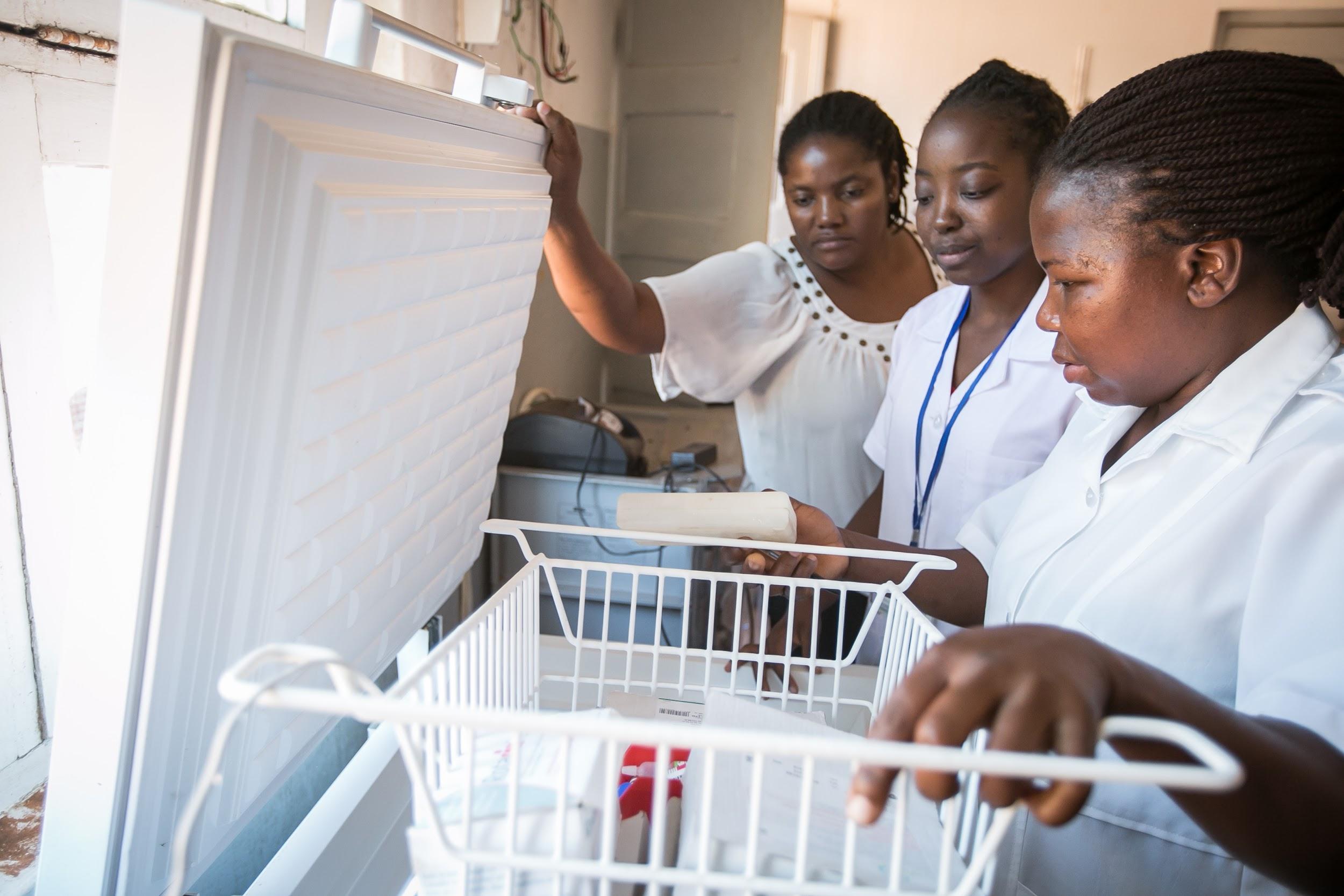 Features
‹#›
[Speaker Notes: Brandon

At intermediate levels of the supply chain, logisticians tell us their challenges of seeing relevant data, like fridge status, when making key decisions. I don’t know for sure.



------CUT
...as we just saw briefly in the last demo, when you are about to send stock - there is a lot of things the officer wants to be aware of in making the decision about how many vaccines to send. Cold chain equipment functionality status and active alerts. We are going to specifically zoom in on CCE.]
Configurability
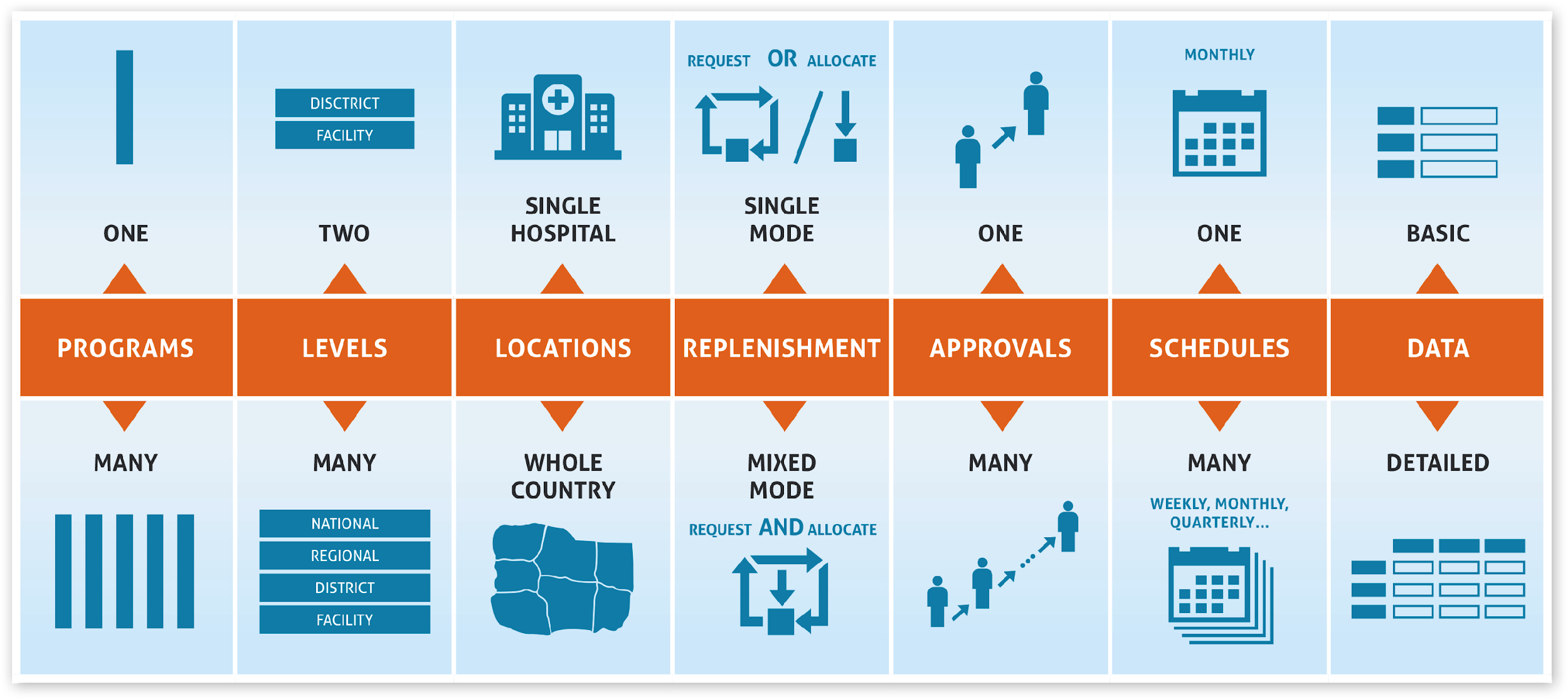 ‹#›
[Speaker Notes: Speaker: Vidya
Configurability is a key tenant of the OpenLMIS vision
because we want to meet countries where they are at in their supply chain maturity. 
Configurability means the implementer can easily, through the UI and uploads, configure the system without any extensive software code modifications.

Let’s say Tenly is a national warehouse manager overseeing ARV product distribution and Brandon is a district-level officer managing the vaccine depot and supply to 10 health facilities. 
When they each log in to OpenLMIS, they will see different product lists, approval processes, calendar schedules, and location sites. You can have OpenLMIS support just one level of the health system or multiple, push or pull or mixed method supply practices, have specific supervisory approval rules depending on the level and the program, and have all of the data that is recorded in the system be auditable with a date and user stamp if needed. 

----CUT----

For example…..
Program: A country can run Essential Meds and Immunizations without an issue. Each program will have different product lists, approvals, schedules and locations!
Level: Does the country have 3, 4, 5 different hierarchies? No problem.
Locations: Do you want OpenLMIS to support only district? Or maybe some districts and states? Or the whole health system, no issue.
Replenishment: Do you want to send stock to a facility? OpenLMIS supports that. Do you want to request stock from a facility, that’s supported too.
Approvals: multiple level or no approvals of requests for new stock.
Schedules: are flexible and easily changed.

------------------------

Not only does the OpenLMIS software offer a robust set of features to manage your stock from the National store to the Facility level, but it is highly configurable to support]
Version 3 Key Features
Modular, API-driven approach emphasizes extensibility and ease-of-customization
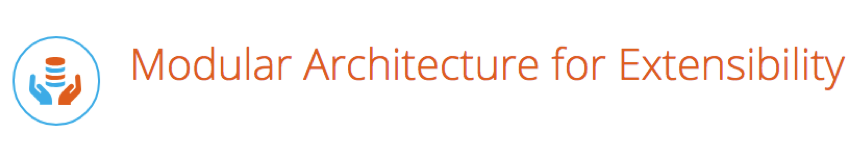 Request new stock based on consumption or estimated need
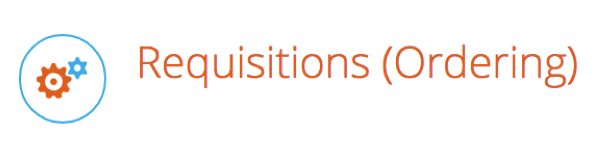 Quality, real-time, data on stock availability for supply chain managers
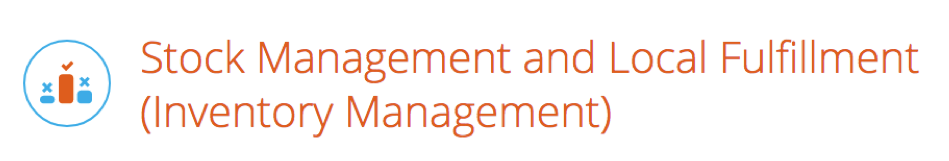 Cold chain inventory and vaccine stock management, vaccine logistics data
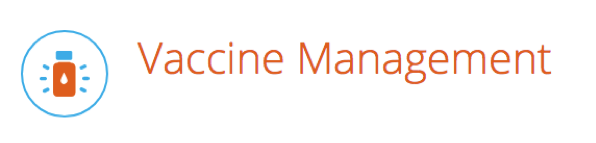 Open source, big data warehouse and analytics infrastructure with visualizations
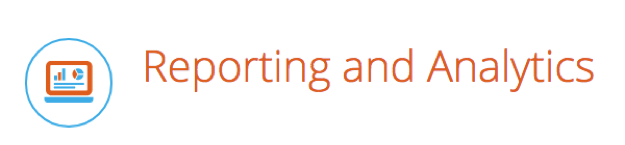 ‹#›
Analytics Infrastructure
Capture
Process
Organize
Visualize
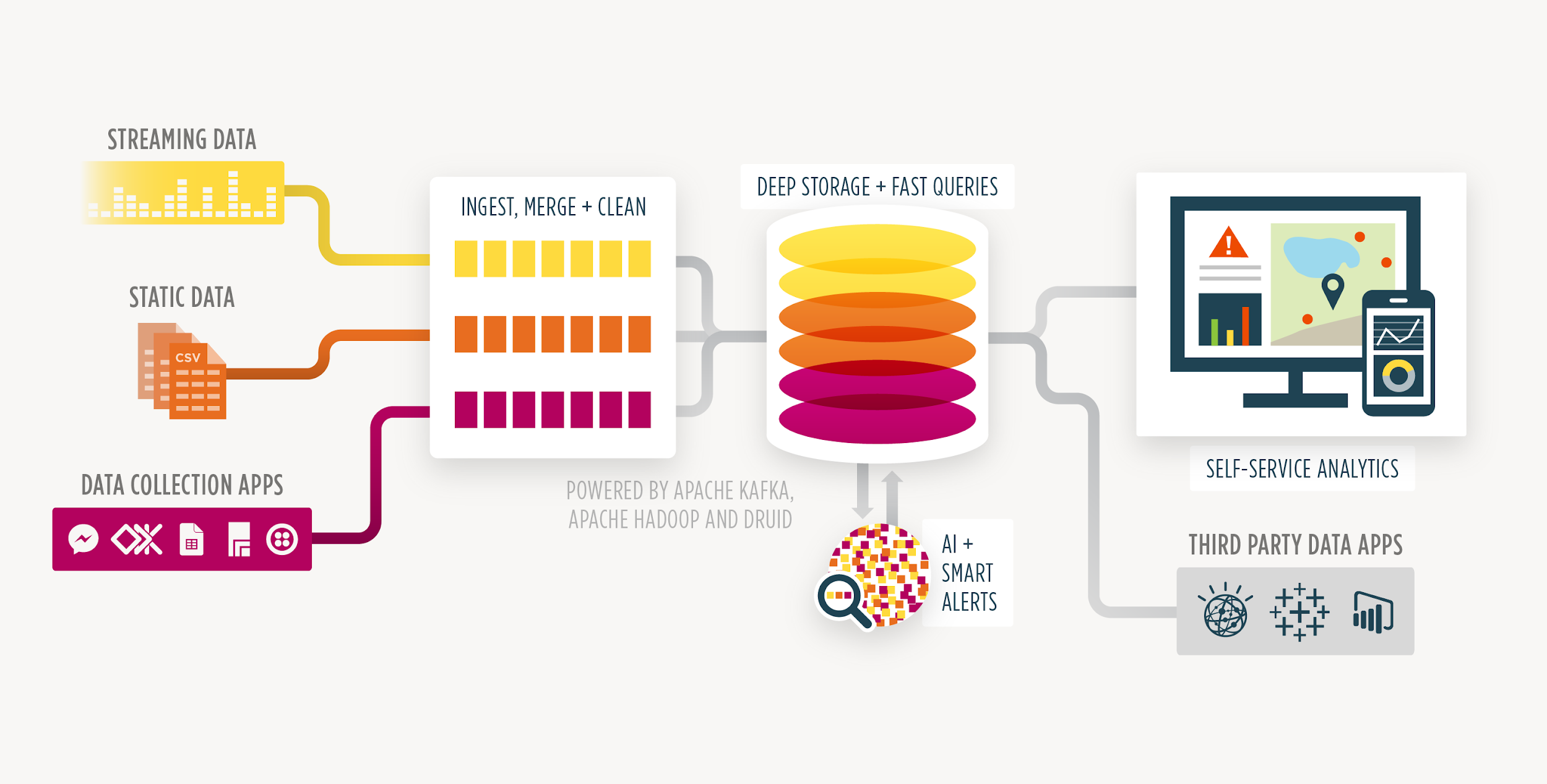 ‹#›
[Speaker Notes: Speaker: Vidya
End-to-end supply chain visibility is a desire that a lot of our country stakeholders have expressed, but they often follow that up by saying, we don’t know if that’s really possible in our health systems. 

We disagree. We don’t think that end-to-end visibility is just for large private sector supply chains. 
To make this happen, and provide risk management across systems OpenLMIS has invested in an open-source “analytics infrastructure” that  can support three key things: 
high-volume transactional data capture (that means it can support anything from data uploaded monthly or other points in time to transactions that come in every minute), 
In-depth data review to conduct root cause analysis across systems, including filters and drill-down disaggregation of interesting data points and 
Routine, easy to use, reports and default dashboards and visualization

This infrastructure is a superb foundation for using machine learning and advanced algorithms once enough data is captured. 

So the main takeaway from the slide here is that with our analytics infrastructure you can capture data from multiple sources, such as DHIS2, electronic medical records, OpenLMIS, take all that data in by processing it, merge duplicate data points, clean it up, and then organize it in a way that allows for fast queries within a large, integrated database, and finally -- the end view that most of us as users are most interested in -- visualize it either in OpenLMIS or another dashboard application that a country is already comfortable with and has spent time and money in making sure people know how to use it. 

----------END

The infrastructure is setup to follow the key needs of data management:

Capture data from multiple sources (includes OpenLMIS) 
Process and clean up data
Organize data to optimize performance and quick queries 
Easy to use open-source visualizations or use any third party tool already in place in the country

To give you a view introduction to what is possible, we’ll use the framework introduced earlier to demonstrate how to look at the data, specifically focusing in on CVW and FSA DISC indicators…

*notes* The point here is to show that OpenLMIS community has invested in a solid, first class data processing, ingestion and warehousing to support the professionalization of supply chain and increasing amounts of data. This infrastructure can support machine learning]
Integrations
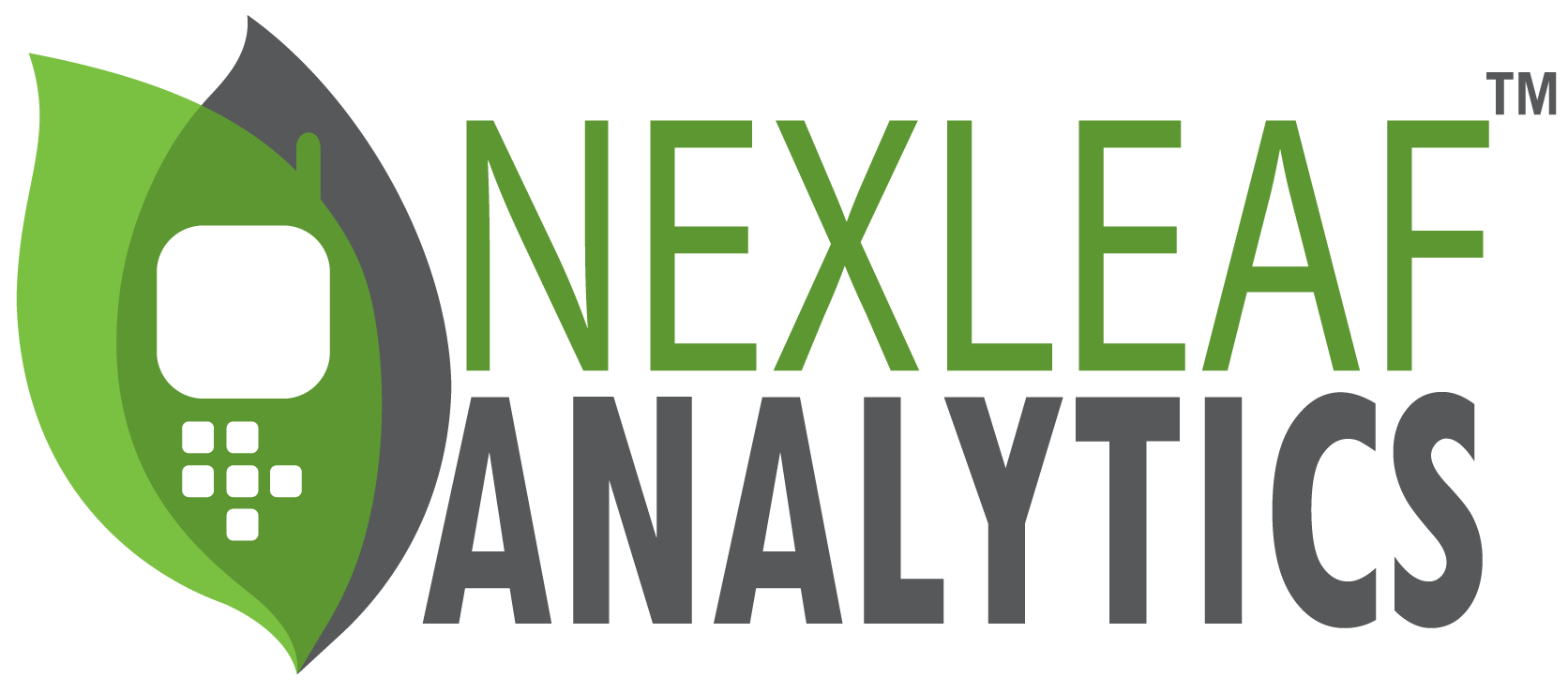 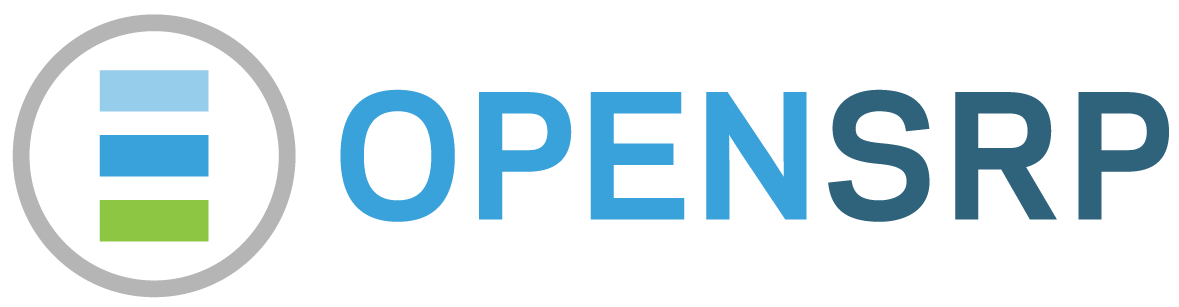 First time RTM data is directly available within the OpenLMIS core platform
Leverages the FHIR standard for exchanging information on facilities and devices
Connects dispensing and supply information at the point of care 
Proof-of-concept built with Ona
Supports offline health records for all registered clients 
Manages stock and is able to match the client to commodity disbursement
Notifies users about outages in cold chain equipment 

Within OpenLMIS, logisticiens can review CCE status when planning resupply
‹#›
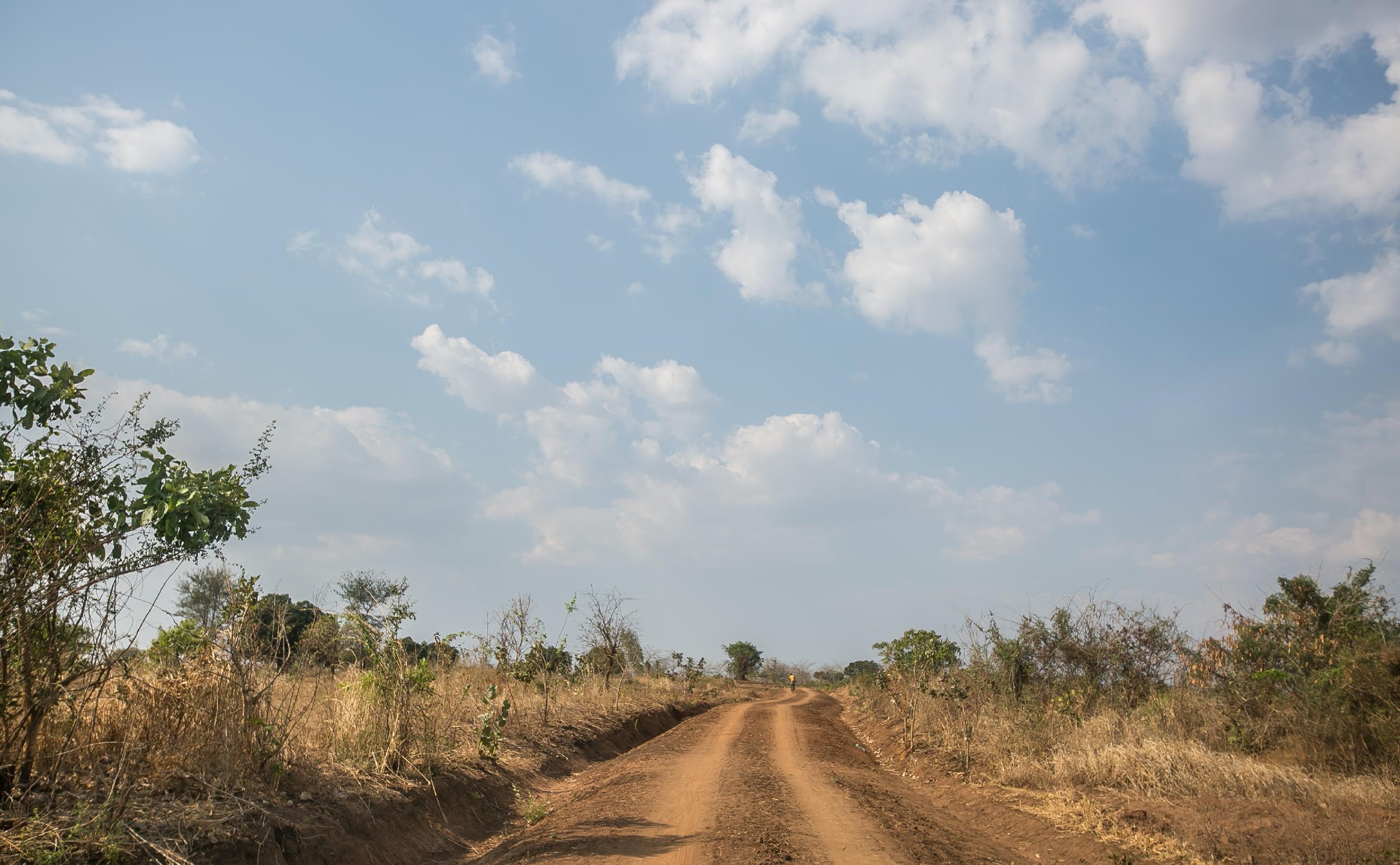 Impact
‹#›
[Speaker Notes: Speaker: Brandon

So we have described who the OpenLMIS community is and a brief overview of the software itself.
I want to give you a picture of the people we support and unveil our new advancements that are addressing some long-standing challenges.

-----CUT
Next Vidya is here to tell us about the latest advancements.]
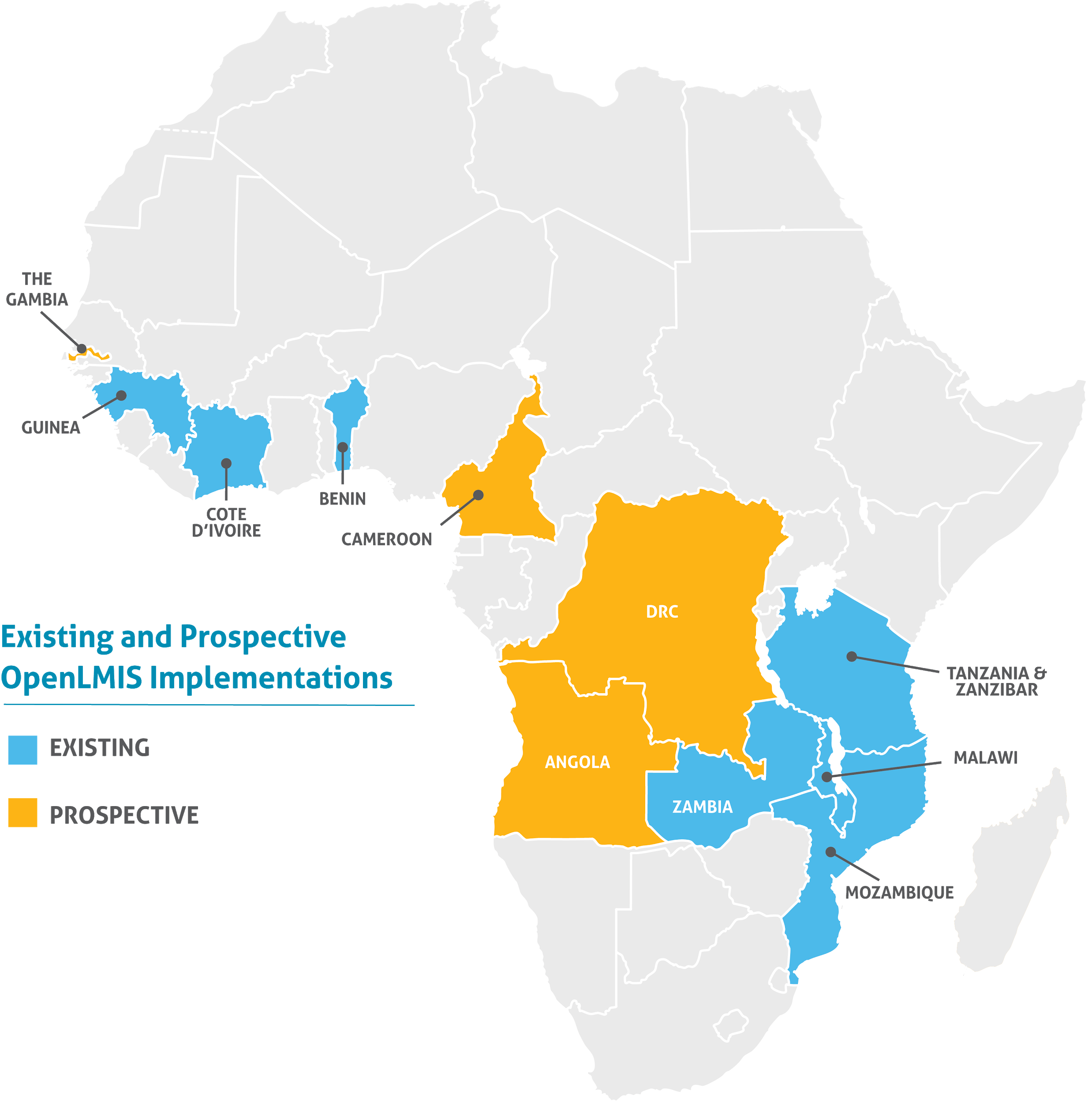 Through 9 implementations
OpenLMIS  manages logistics processes for over 11,000 health facilities across Africa
Increasing data visibility and timeliness
Reducing 
stockout frequency and duration
‹#›
[Speaker Notes: Speaker: Brandon

OpenLMIS software is now used in multiple countries, each with a local partner who has implemented a specific version… 
If you have heard of VIMS in Tanzania, eLMIS in Zambia, SELV in Mozambique, or eSIGL in Cote d’Ivoire, you have heard of some of the country implementations of OpenLMIS. 

These systems are used for both vaccine and non-vaccine supply chains to manage logistics processes for over 10,000 health facilities across Africa, with more on the way.



------
CUT:
We focus on meeting countries where they are currently at in their supply chain maturity while making the case to shift toward automation and best practices. This month, we’re excited to be releasing version 3.3, the latest version of the software, which will have brand new vaccine functionality.]
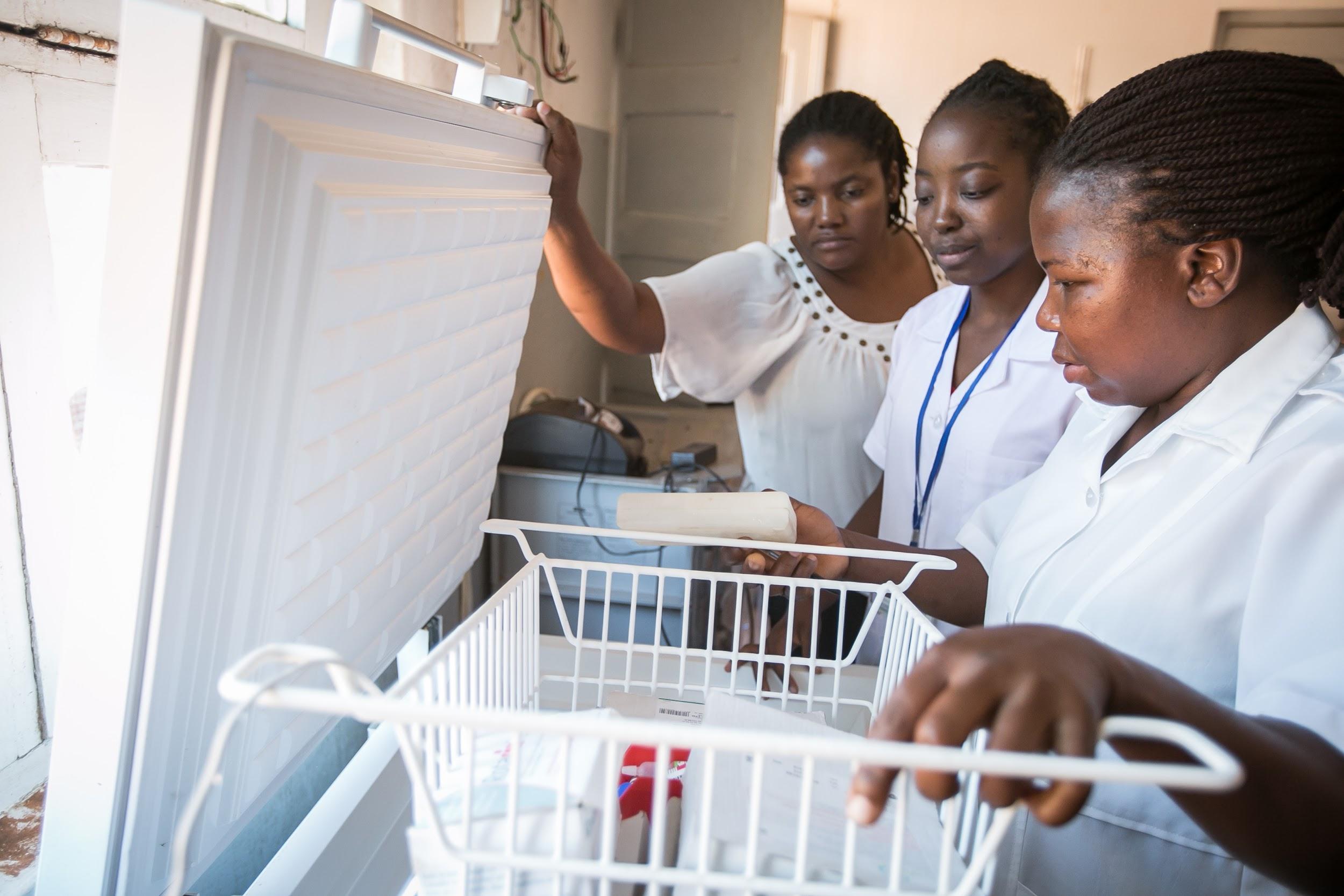 OpenLMIS makes it easier for me to elaborate reports at the end of each distribution.  
Mumino Amisse, Provincial EPI Manager (Cabo Delgado)
‹#›
[Speaker Notes: Mary Jo: 
We have heard about the challenges of seeing relevant data when making key decisions, as we just saw briefly in the last demo, when you are about to send stock - there is a lot of things the officer wants to be aware of in making the decision about how many vaccines to send. Cold chain equipment functionality status and active alerts. We are going to specifically zoom in on CCE.]
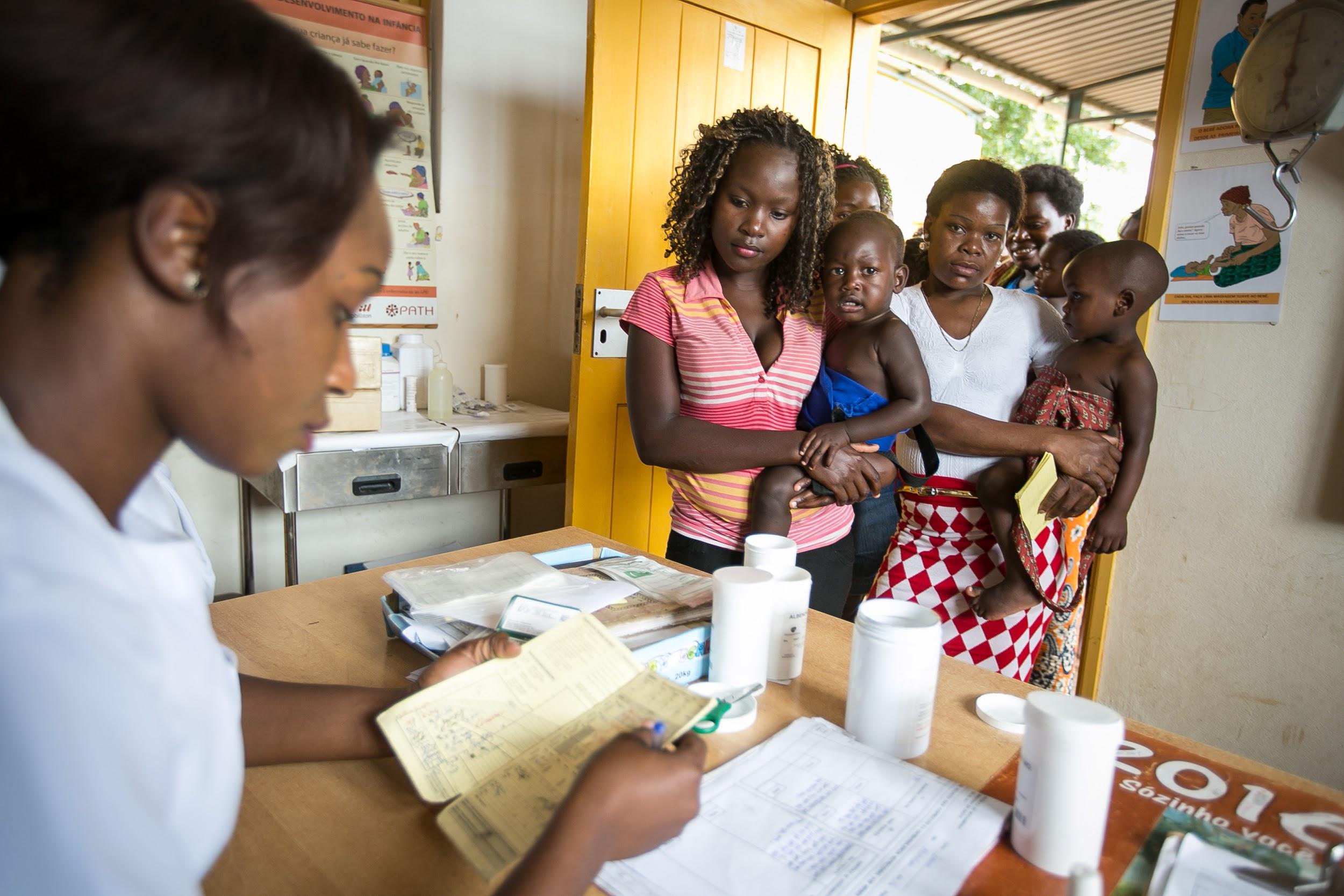 With OpenLMIS we have an accurate view of actual consumption. Before, it was hard to know what we actually needed.  Having access to this data has helped to reduce stockouts and also address the issue of overstocking.”
Provincial Medical Chief, Mozambique (Bertur Alface)
‹#›
[Speaker Notes: Mary Jo
We’ve heard about how supply data does not always match up with reported demand or coverage numbers.  This quote here highlights what all of you in the room deal with on a regular basis -- coverage rates over a 100% and yet a deeper look at the data shows that there were stock outs.]
How countries have performed with OpenLMIS
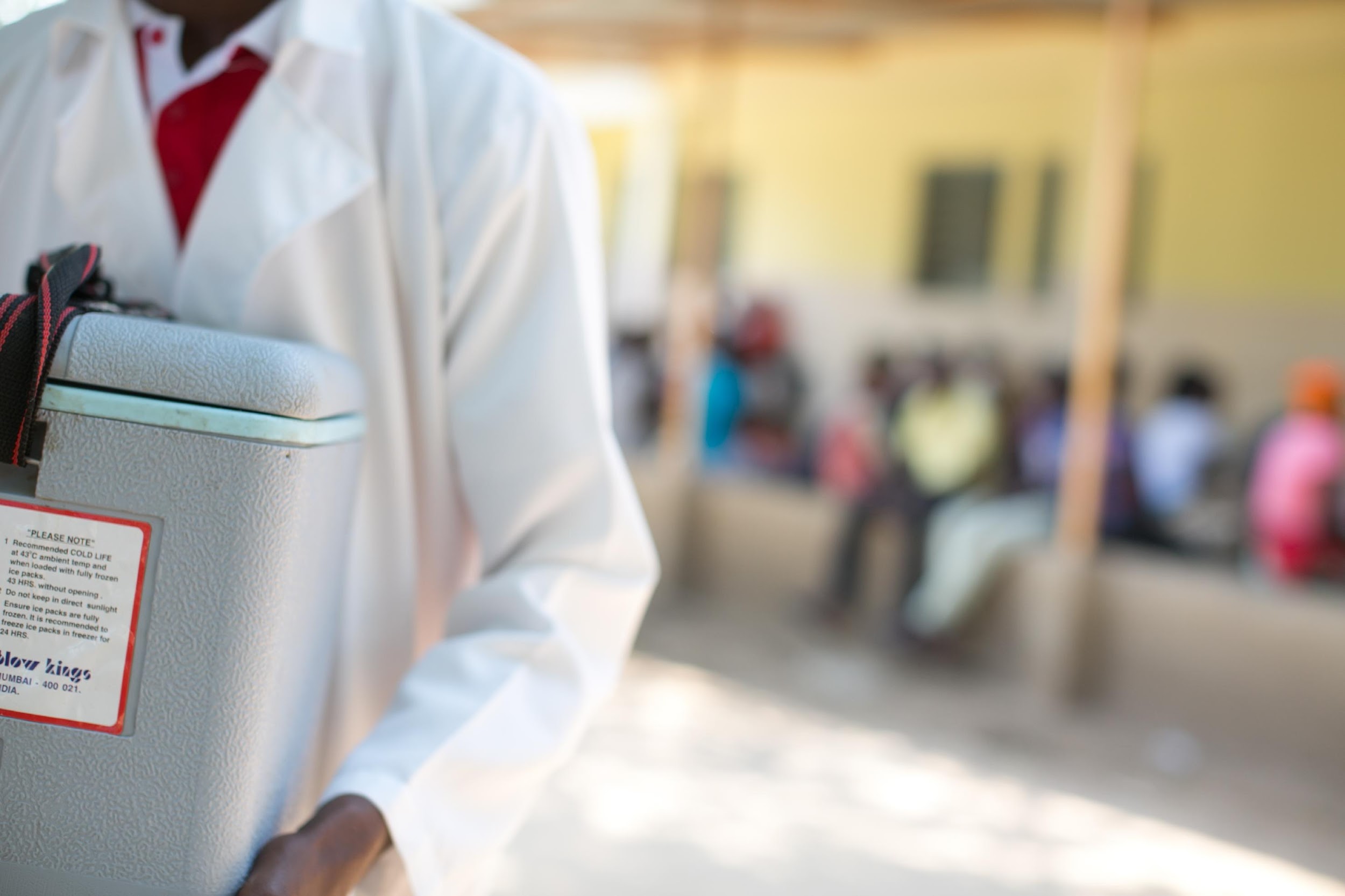 Source: User Satisfaction Survey, Mozambique, 2014
‹#›
[Speaker Notes: By standardising ordering and increasing visibility into stock levels, it can reduce stock outs.]
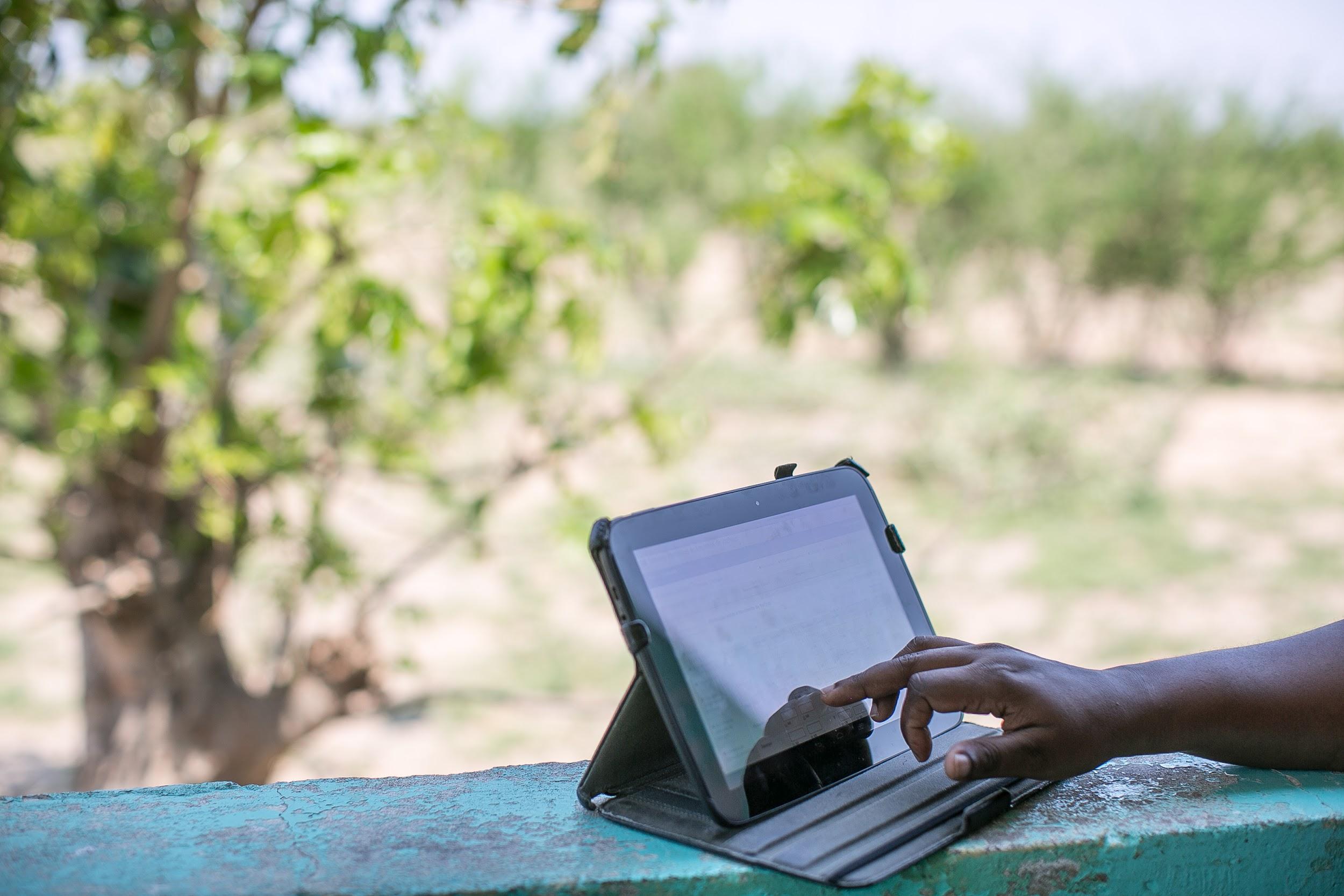 Standards
‹#›
Standards based interoperability
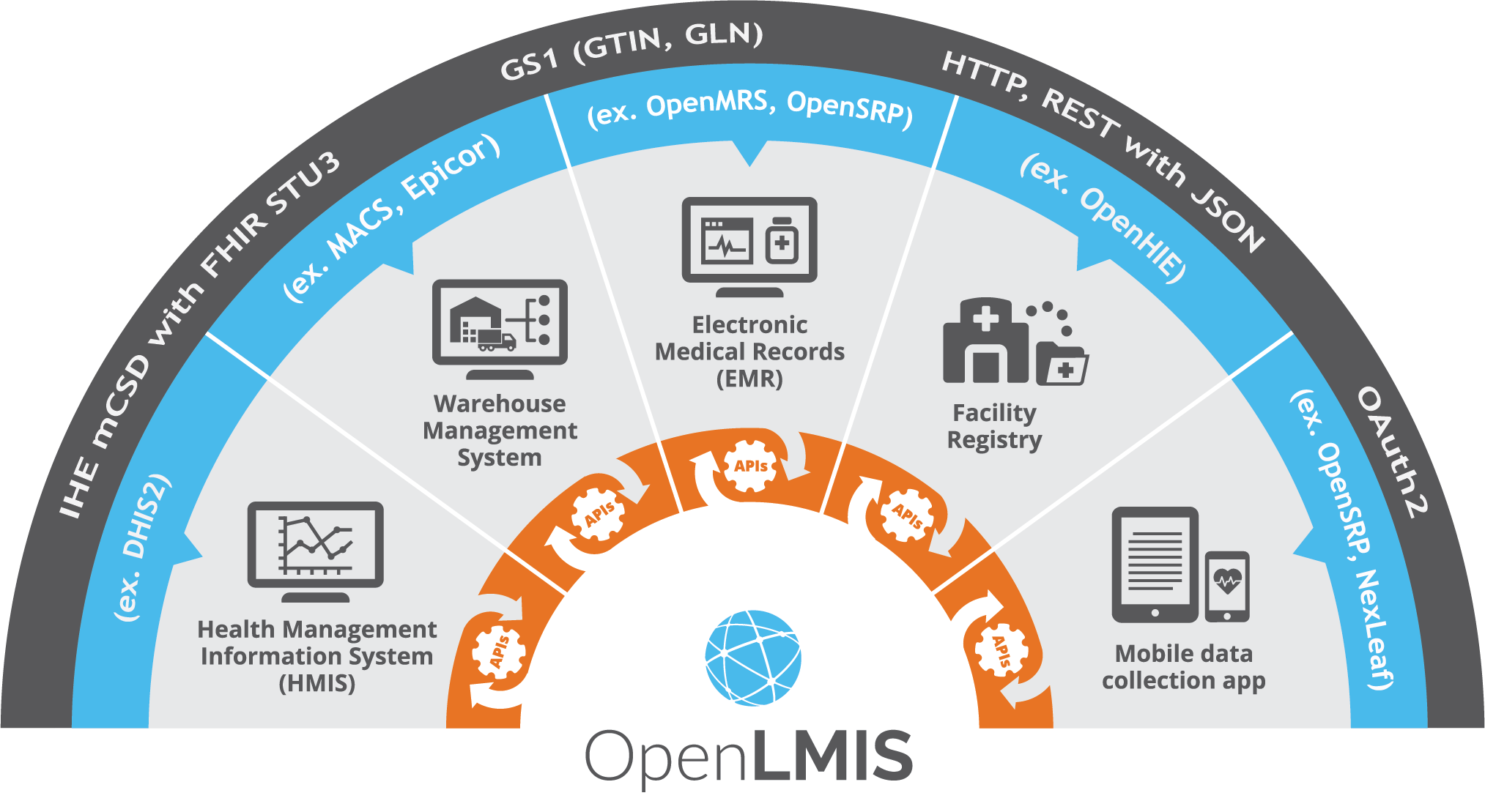 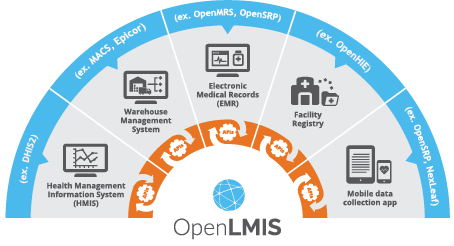 ‹#›
[Speaker Notes: Speaker: Brandon

The other key innovation is our progress on interoperability using global standards.

We believe in a world where appropriate systems are used throughout the ecosystem to deliver health commodities and services at the last mile. We believe end-to-end visibility is crucial and achieved through standards based interoperability.   Let me tell you what I mean.



------CUT

If there is one slide we hope you remember today, it is this. There is a lot here, but this is the key message: We believe in a world where many systems interoperate to deliver better health care. The different systems and standards in this picture show how we are making interoperability a reality.

End-to-end visibility is most efficiently achieved by interoperating with other systems using industry, best practice, standards. 

For example, GS1 standard of a Global Trade Item Number which identifies the exact item so all systems refer to it the same way. 

With standard based interoperability, countries can determine which systems are best for which function without giving up the ability to push and pull data across all systems for critical decision making. We have already done, either a country specific integration or global proof of concept, with: DHIS2, a national warehouse management systems (ERPs), a Remote Temperature monitoring platform, and multiple mobile applications… 

----------------------------END
Mary Jo:  Our vision for Interoperability is rooted in standards. Standards for identifying something with shared definitions, standards for sharing and transmitting data with agreed upon protocols, and standards for capturing data with clear guidance on how information is organized.  

Supply Chains are complex, and OpenLMIS, nor any one IT system will ever manage it effectively end-to-end.  OpenLMIS has a deep well of functionality to help you manage your logistics, however interoperability through best-practice standards is at the heart of what will make OpenLMIS a part of supply chain best-practice.

Our approach to integration is to define interfaces, based in best practices and industry accepted standards, using well documented Restful APIs so that we can be product and system agnostic. Today we demonstrated two examples of those integrations, one with an EMR/mobile case management tool, OpenSRP, and an RTM platform, Nexleaf.  The blue band highlights other example systems which would make sense to integrate with.  

The grey band highlights some examples of standards we use.  We encourage and advocate for all systems to prioritize using standards, like the GS1 standard of Global Trade Item Number (aka GTIN) so that all systems know exactly what physical item/product/commodity/thing is being referred to. We cannot underscore or emphasis enough how standards can reduce friction, duplication and manual processes of updating multiple systems to refer to the same facility or the same product.  
 
Standards 
Product Registry: GS1 (GTIN, GLN)
Facility Registry: IHE mCSD w/ FHIR STU3 (Location),  GS1 (GLN)
Equipment Registry: FHIR STU3 Device (inventory location)
Supply Chain transactions and events: GS1 EDI and EPCIS
Barcoding:  Code 128 and DataMatrix
Web and Tech:  HTTP, REST w/JSON, WebSub and ATOM, OAuth2, etc
Within a supply chain(s):
Metadata alignment, e.g. Identify trade items (GTIN), locations (FHIR and GLN), shipments (SSCC).
Capture devices reading identifiers in barcodes (Code-128 and Datamatrix) - on items, shipments, locations
EDI Transactions such as Order, ASN, Receive Advice (XML)
Web protocols & standards:  SSO, leverage HTTP, WebSub to bring ATOM further.]
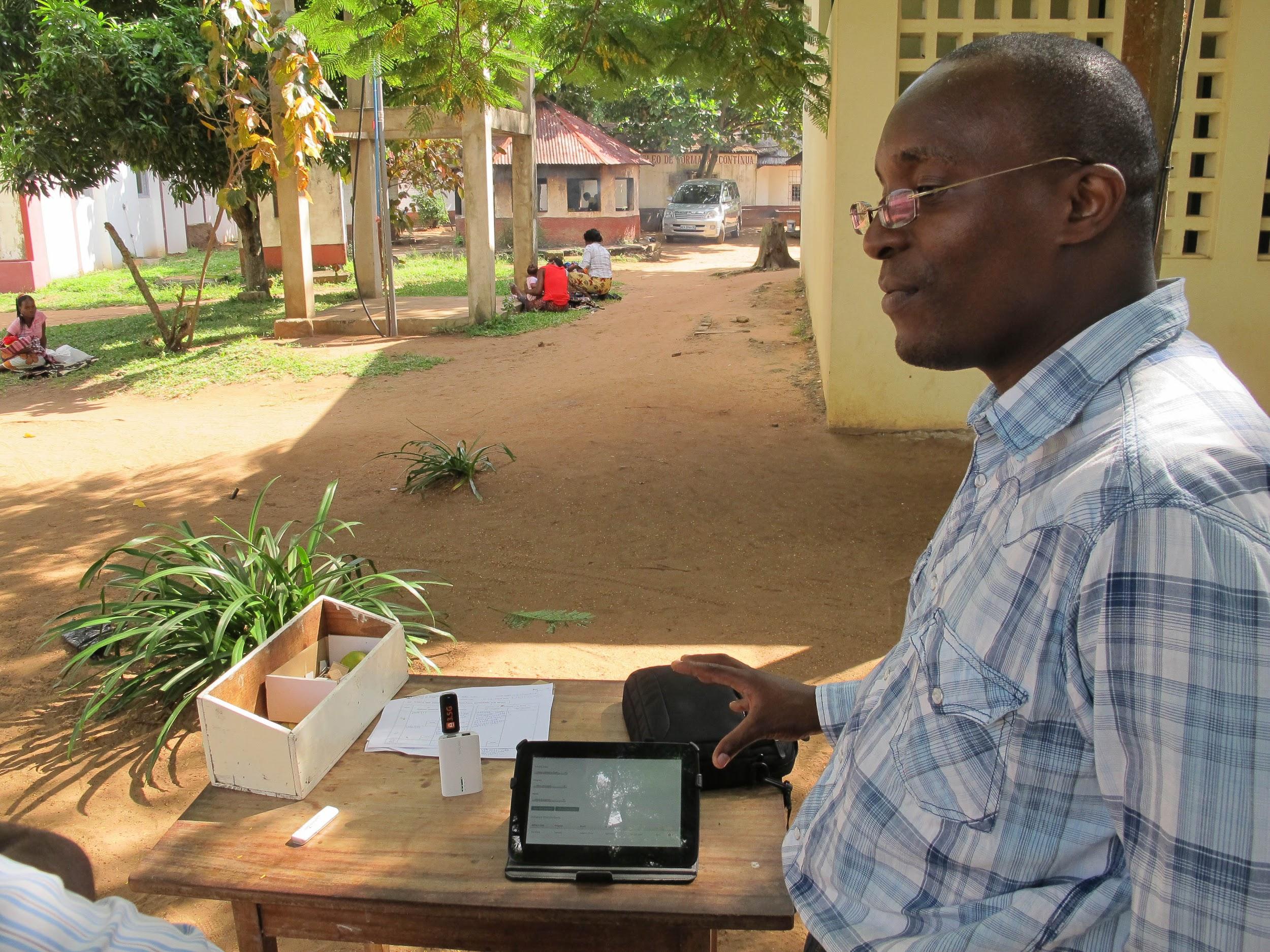 Getting 
Involved
‹#›
New Support Materials
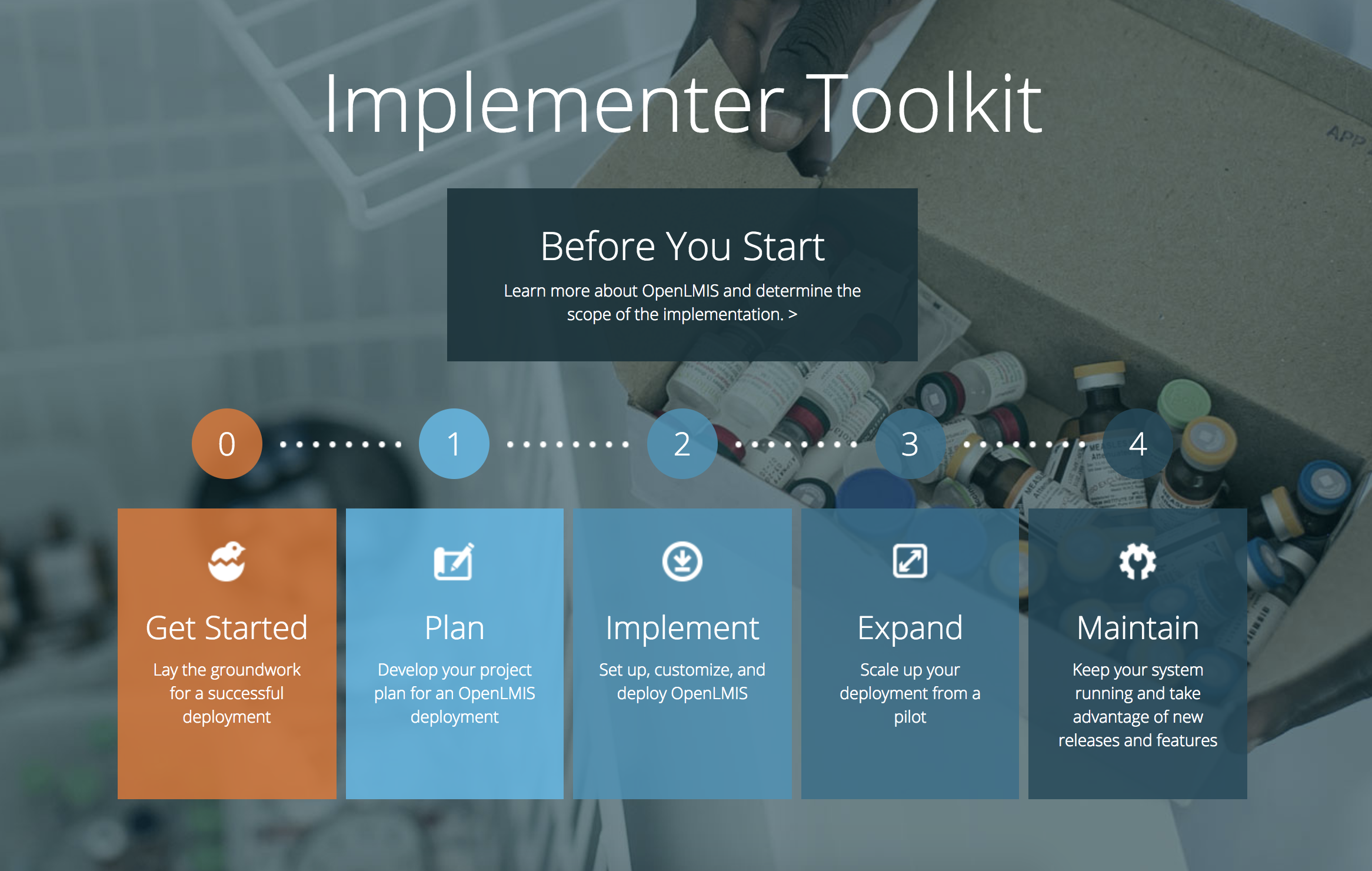 ‹#›
[Speaker Notes: Speaker: Tenly
With the 3.3 release, The OpenLMIS community is also releasing the first iteration of the Implement Toolkit which has resources for countries to both contribute to and reference when thinking about or planning to implement an electronic LMIS. OpenLMIS has a consortium of partners like Ona, PATH, JSI, VillageReach, CHAI, BAO systems, and more, who can support implementations in a variety of countries.]
Getting involved
Contribute to the toolkit

The OpenLMIS Implementer Toolkit is 
only as good as its contributors! 

We welcome feedback and additional resources to help make the Toolkit a valuable and useful guide
Join the Community

What sets OpenLMIS apart is the support 
of highly skilled  and experienced partners 

Add your voice to this growing community of global health leaders and help make OpenLMIS even better
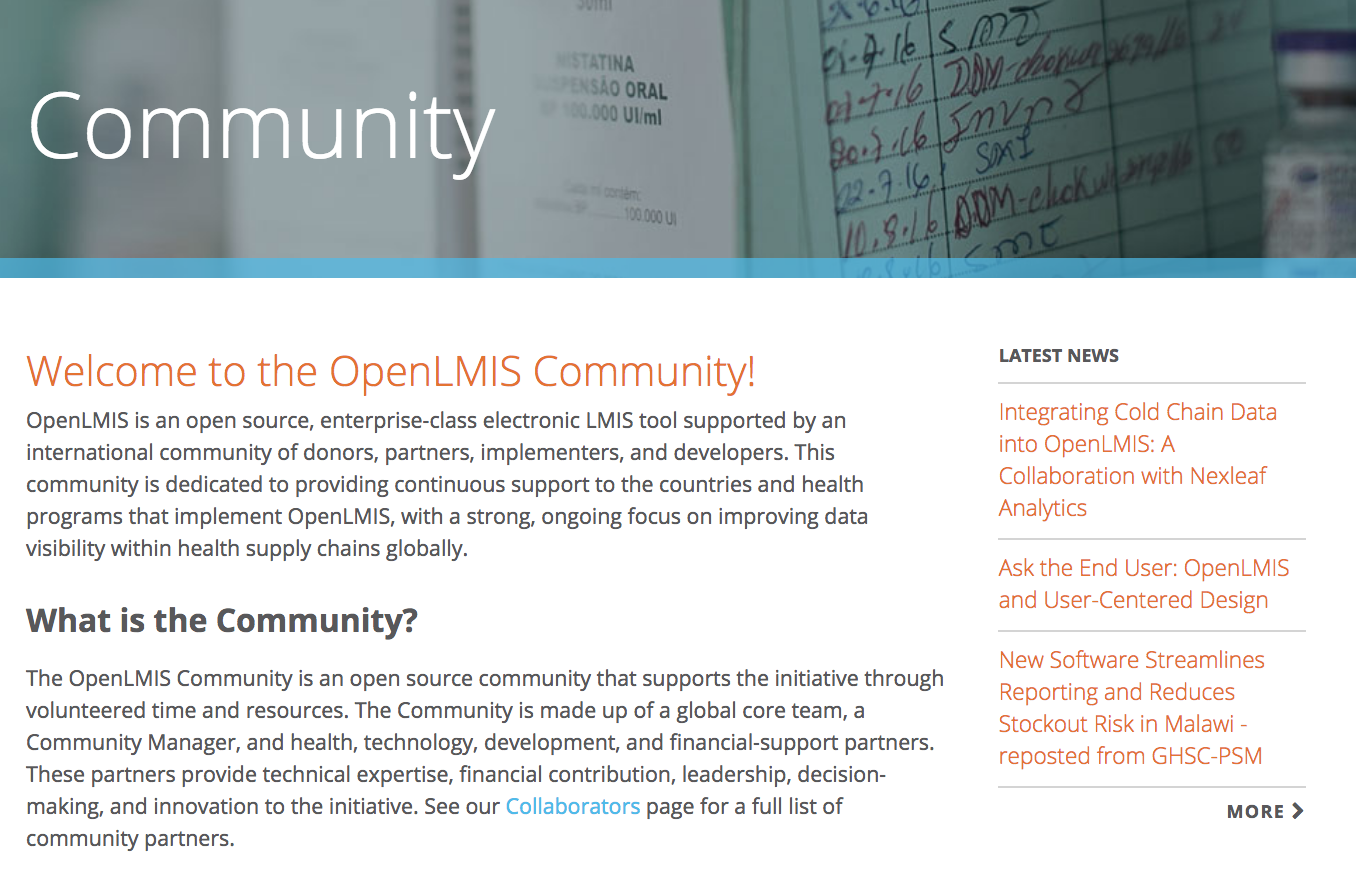 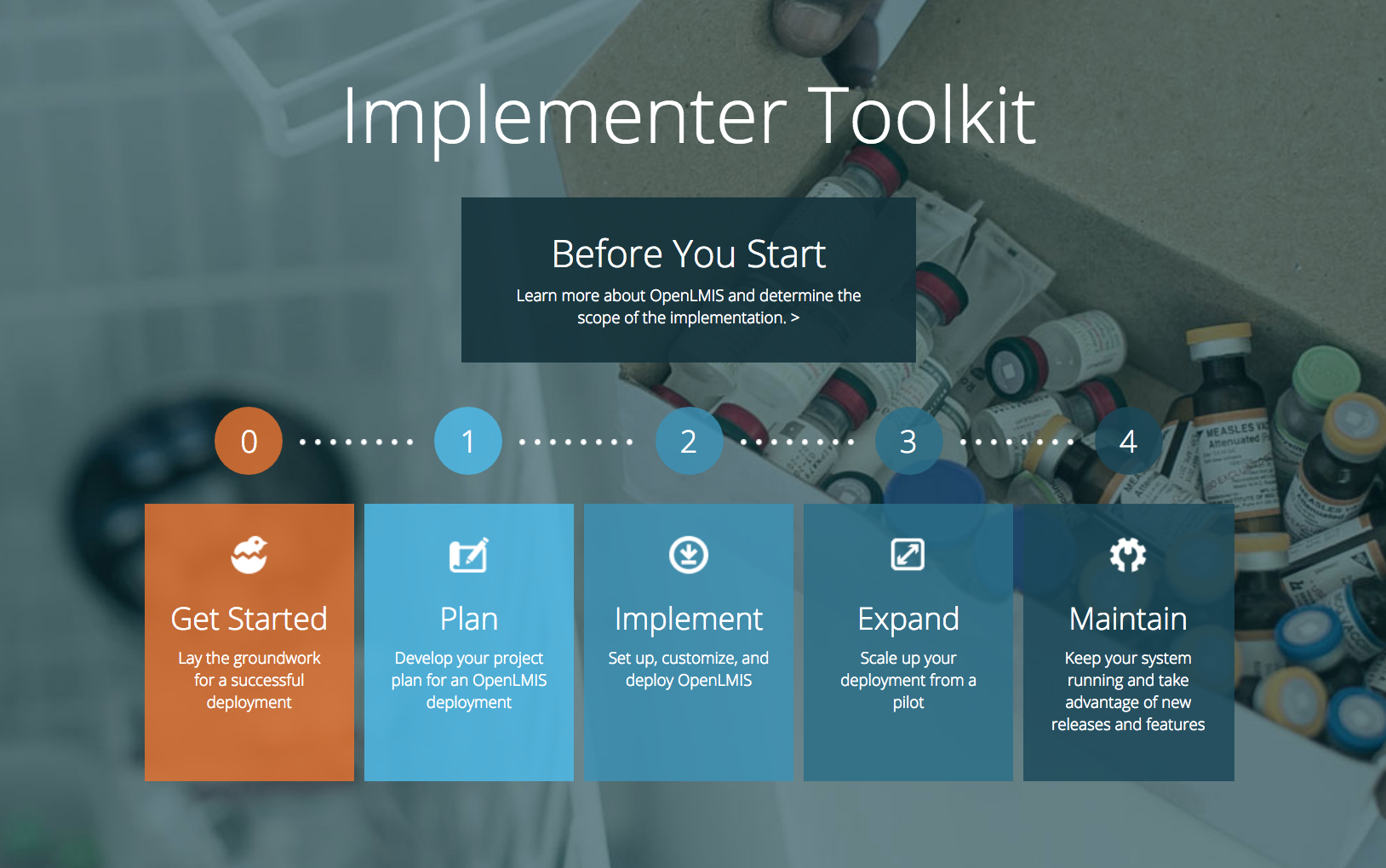 ‹#›
[Speaker Notes: Speaker: Tenly]
Learning more
openlmis.org
Blog posts, implementation map, features, tools, and the Implementer Toolkit can be found on the OpenLMIS website.
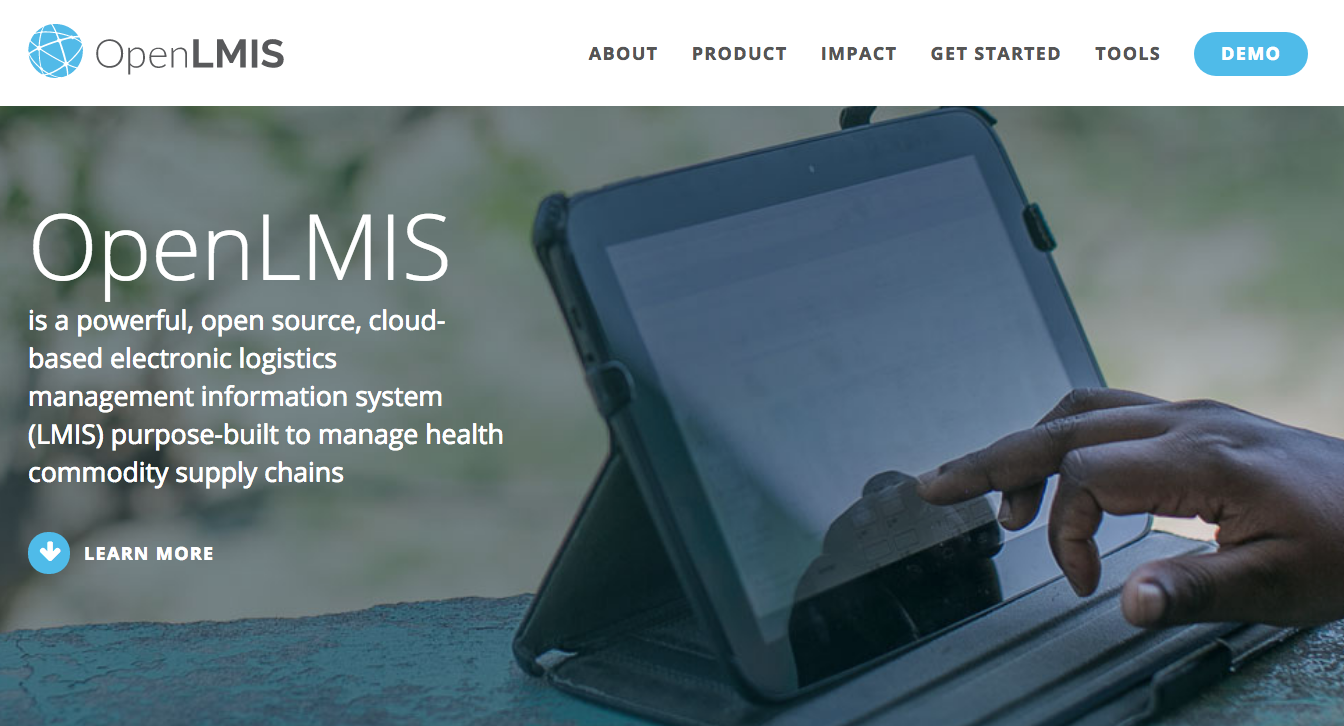 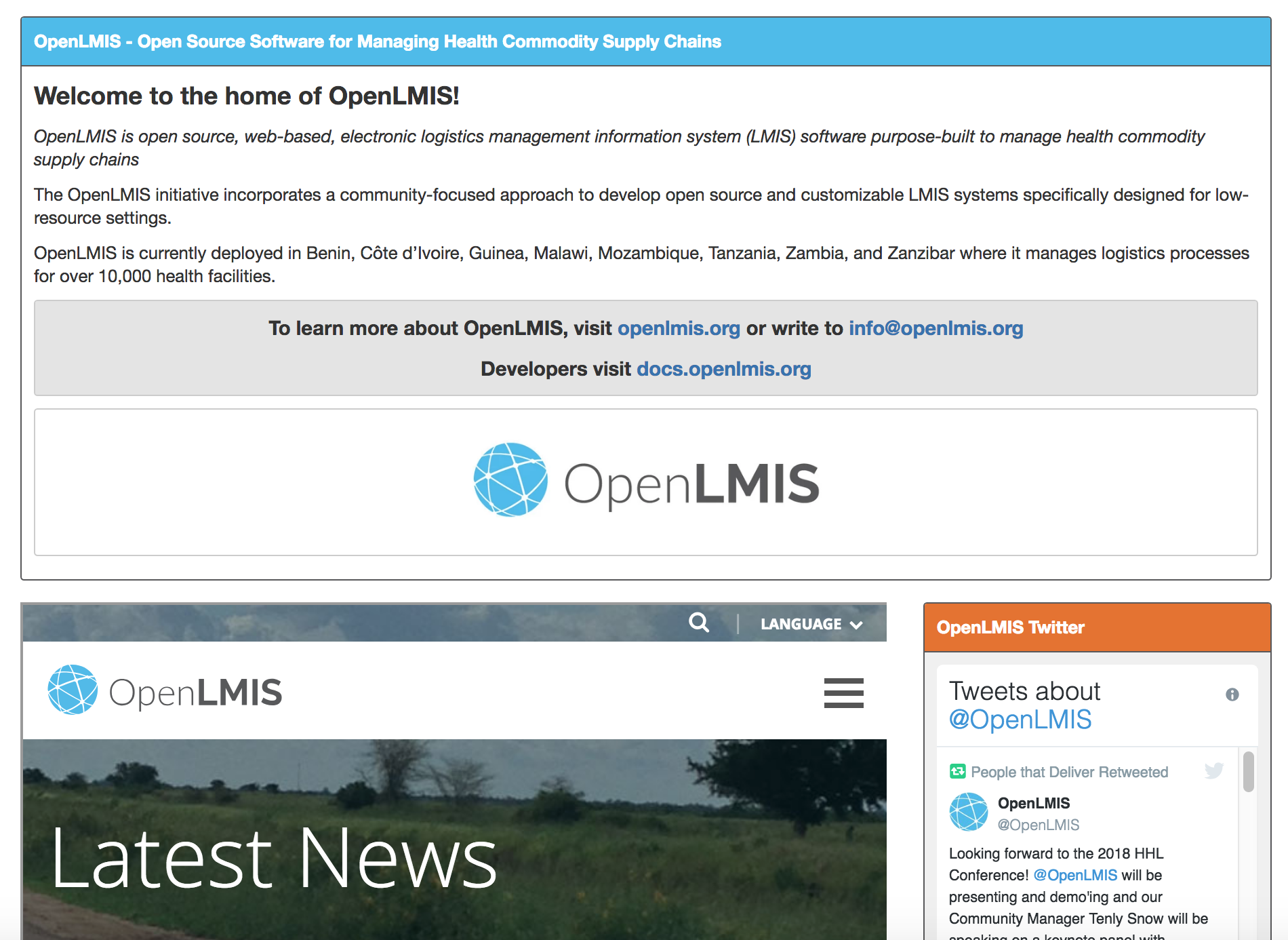 Wiki
The wiki is the source for community meeting notes, committee descriptions, product design considerations, project management, and the living product roadmap.
Documentation
ReadtheDocs contains developer-oriented OpenLMIS documentation. Users can find developer docs, ERD schemas, an OpenLMIS coding style guide, and API documentation.
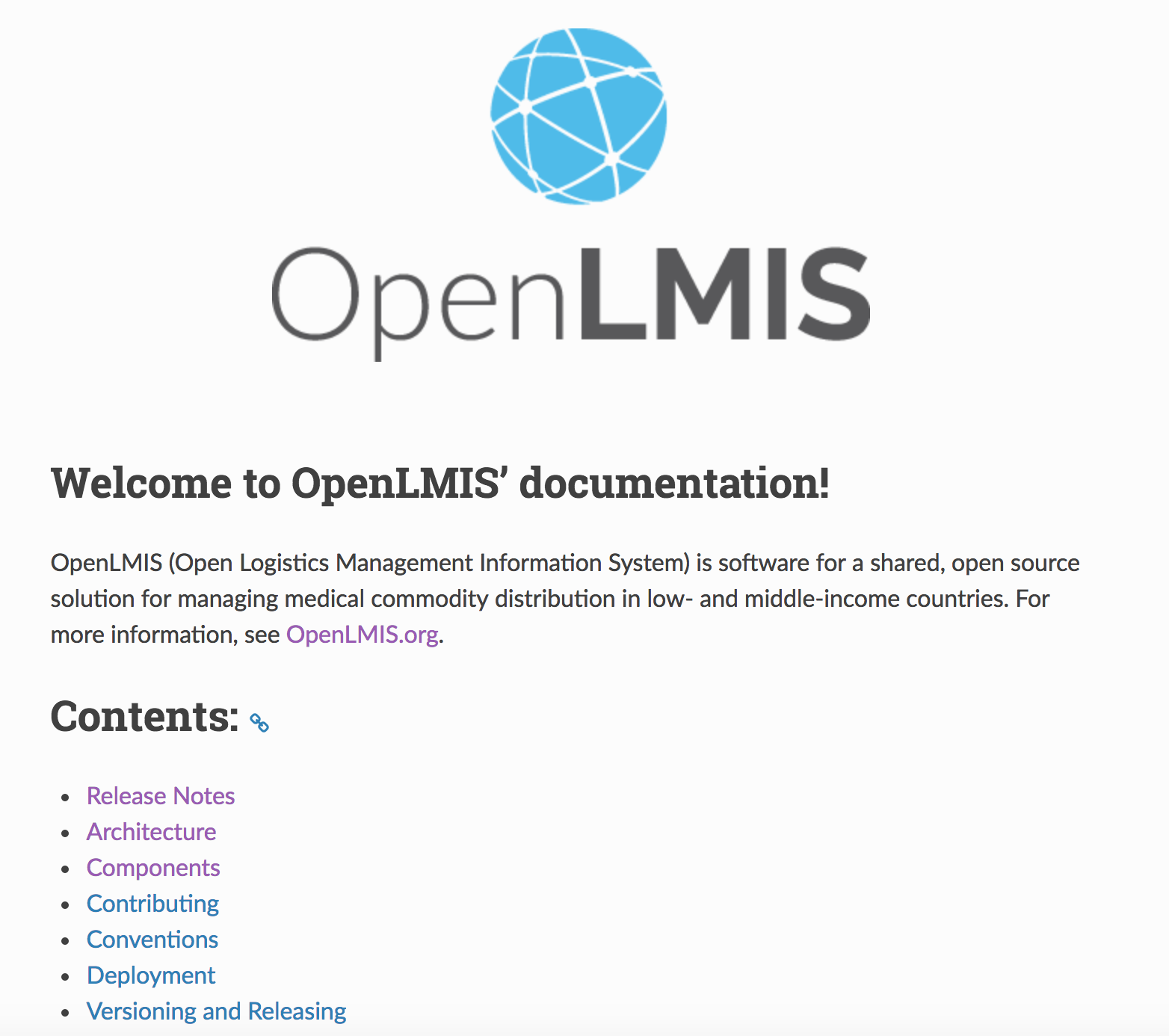 Visit the OpenLMIS YouTube channel for demo videos and more
‹#›
[Speaker Notes: Speaker: Tenly]
Takeaways
‹#›
[Speaker Notes: In summary: Tenly

Who are we? As more products get added to the immunization schedule or as countries integrate across supply chains, OpenLMIS is a solution that can help countries actively manage their complex supply chains. 
What we can do? End to end visibility and improved data access and quality to manage risk and improve use of data. 

What sets us apart? We are a standards-based software, providing interoperability capabilities with other systems, and being highly configurable to meet current country needs while supporting their supply chain evolution and maturity by keeping the link going to the global codebase

How can we work together? the money you invest in implementation of this software is focused on the people, the processes, and improving local health systems  --- not to pay for a software licensing fee. We have a consortium of implementing partners to work with in deploying the system to meet country needs.]
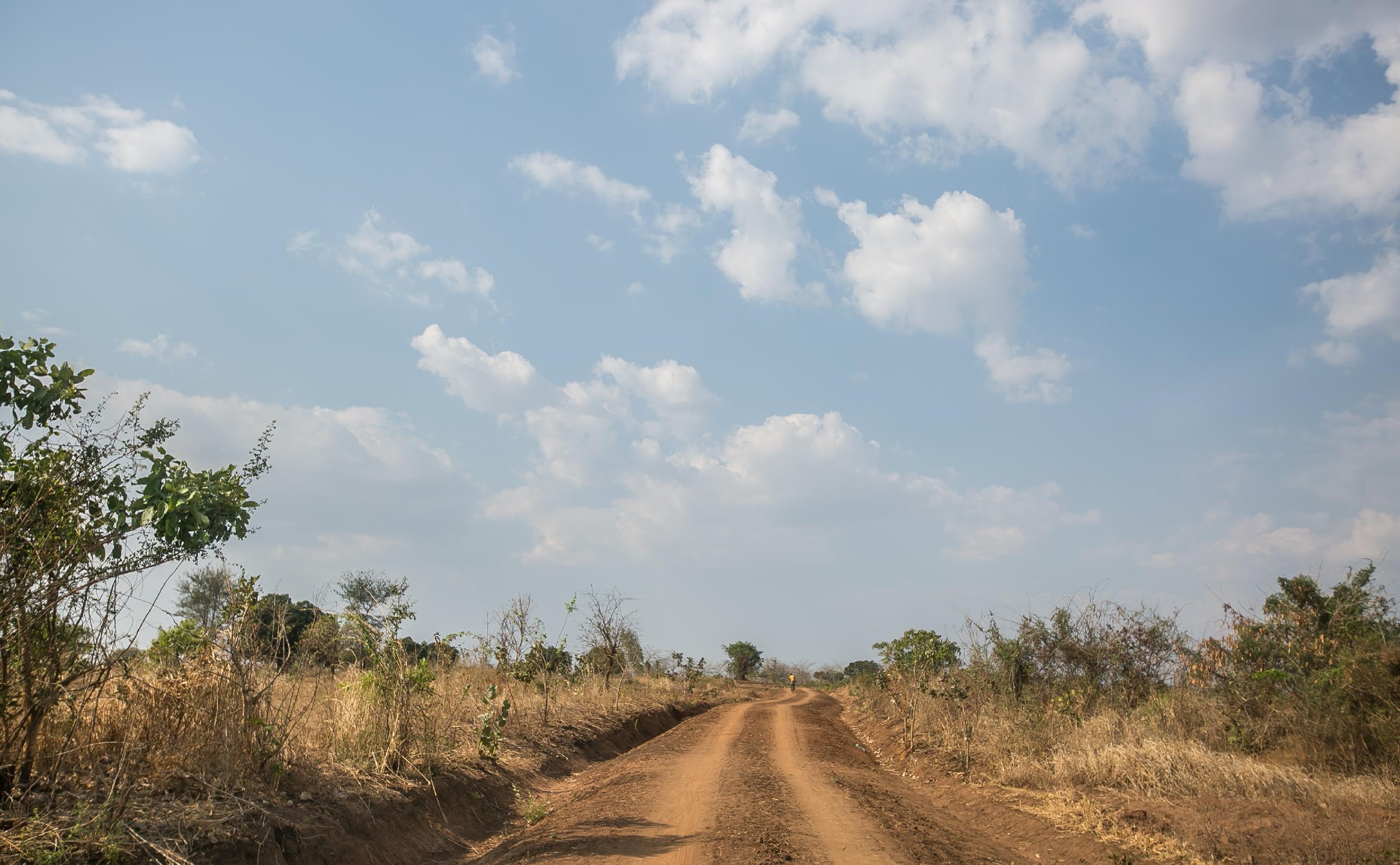 Thank you
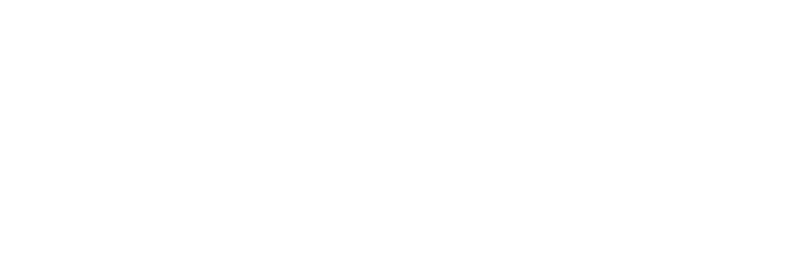 Come chat now with questions









openlmis.org
info@openlmis.org
‹#›
[Speaker Notes: Speaker: Brandon

So, OpenLMIS. We believe in a world where all countries have the data they need to manage their health supply chains and lead to healthier communities.

We are a community initiative and a software platform working to make this vision a reality. AND IT ALL STARTED WITH PATH IN 2008.

-------
CUT:
I’d like to start off with a quick high-level refresher on what OpenLMIS is before outlining the new features in the upcoming release.

OpenLMIS -- it is both an initiative and a software platform. The software allows countries to track products within their health supply chains across all major health programs, from essential medicines, malaria, TB, and family planning products, to vaccines, diluents, and syringes.]
Additional slides
‹#›
Complex Supply Chain Environment
Complex Supply Chain Environment
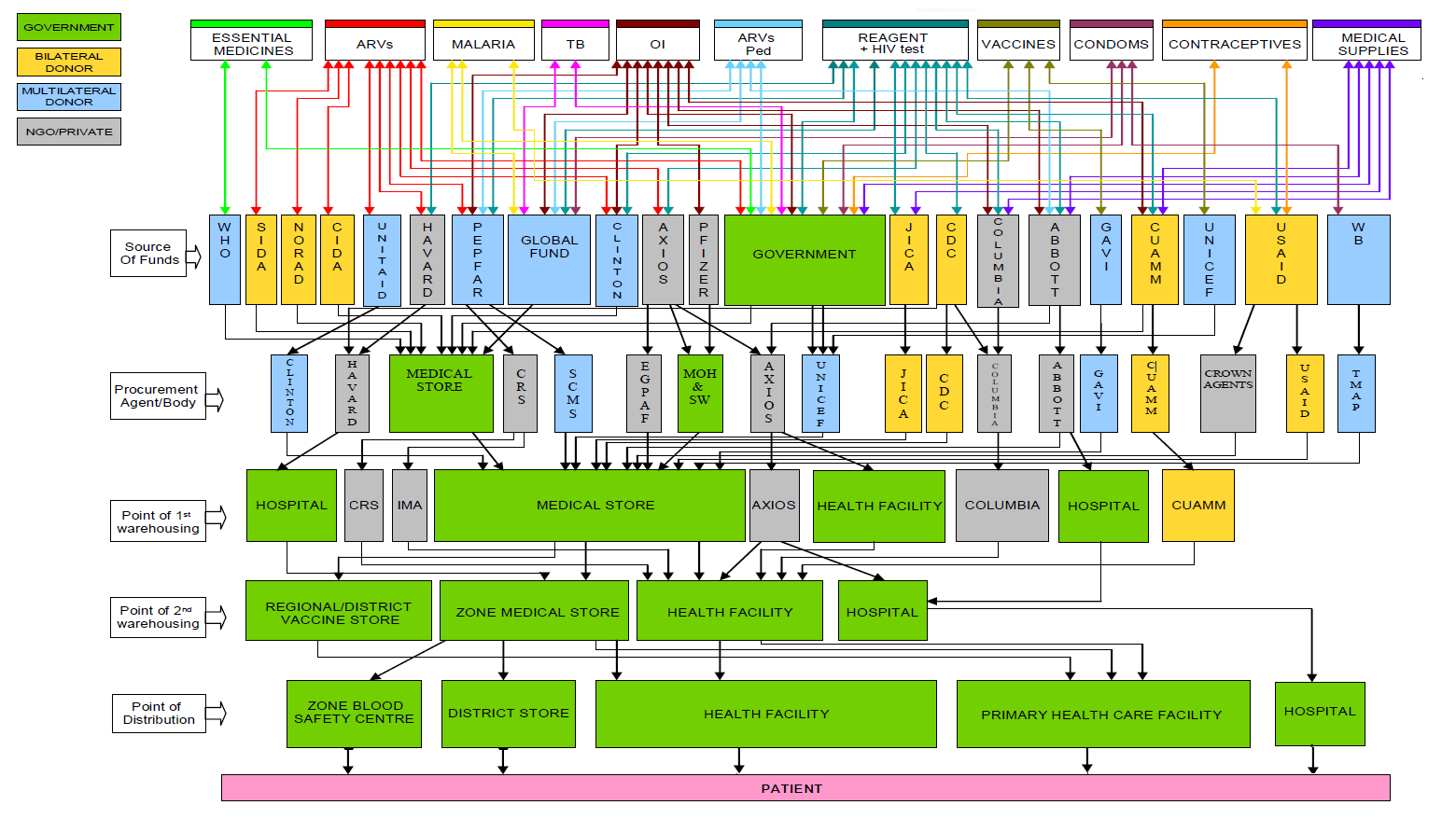 = scope of OpenLMIS
= scope of ERP / Warehouse System
‹#›
Fragmented Solutions
Information System Challenges
Costly to Donors
Low Reporting Rates
Program Specific
Hard to Maintain
Late
Expensive
Country Specific
Poor Data Quality
Inaccurate
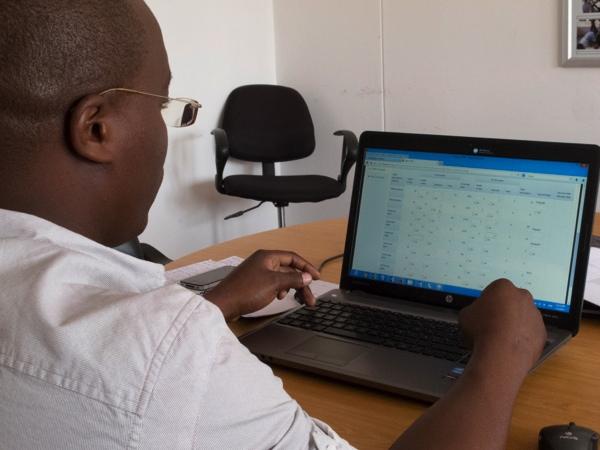 Paper Systems
Level Specific
Proprietary
Fill/Ship
OpenLMIS Requisition Workflow
Order
Receive
Central Warehouse
Request
Regional
Regional
District
District
District
District
Health Facilities
“Pull” System Workflow
Delivery Site
Facility
District
Warehouse
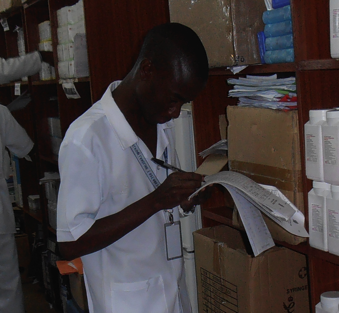 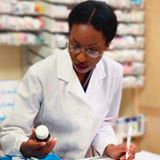 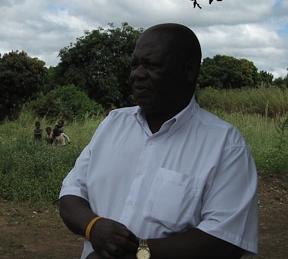 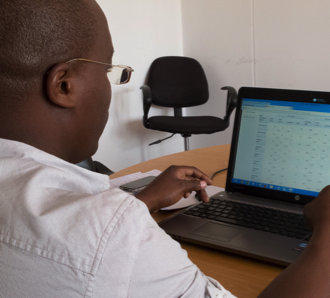 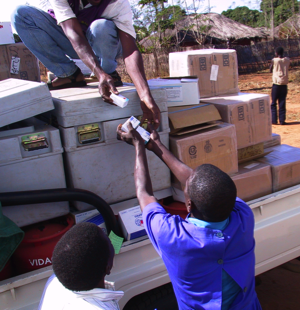 Pack and Ship in Warehouse System (ERP)
Store Room Clerk
In-Charge
District Manager
Warehouse Clerk
Delivery Driver
Submit Requisition
Authorize Requisition
Approve Requisition
Enter Proof of Delivery
Release Order
System Administration
Example workflow. Actual workflow can be configured to match target fulfillment process.